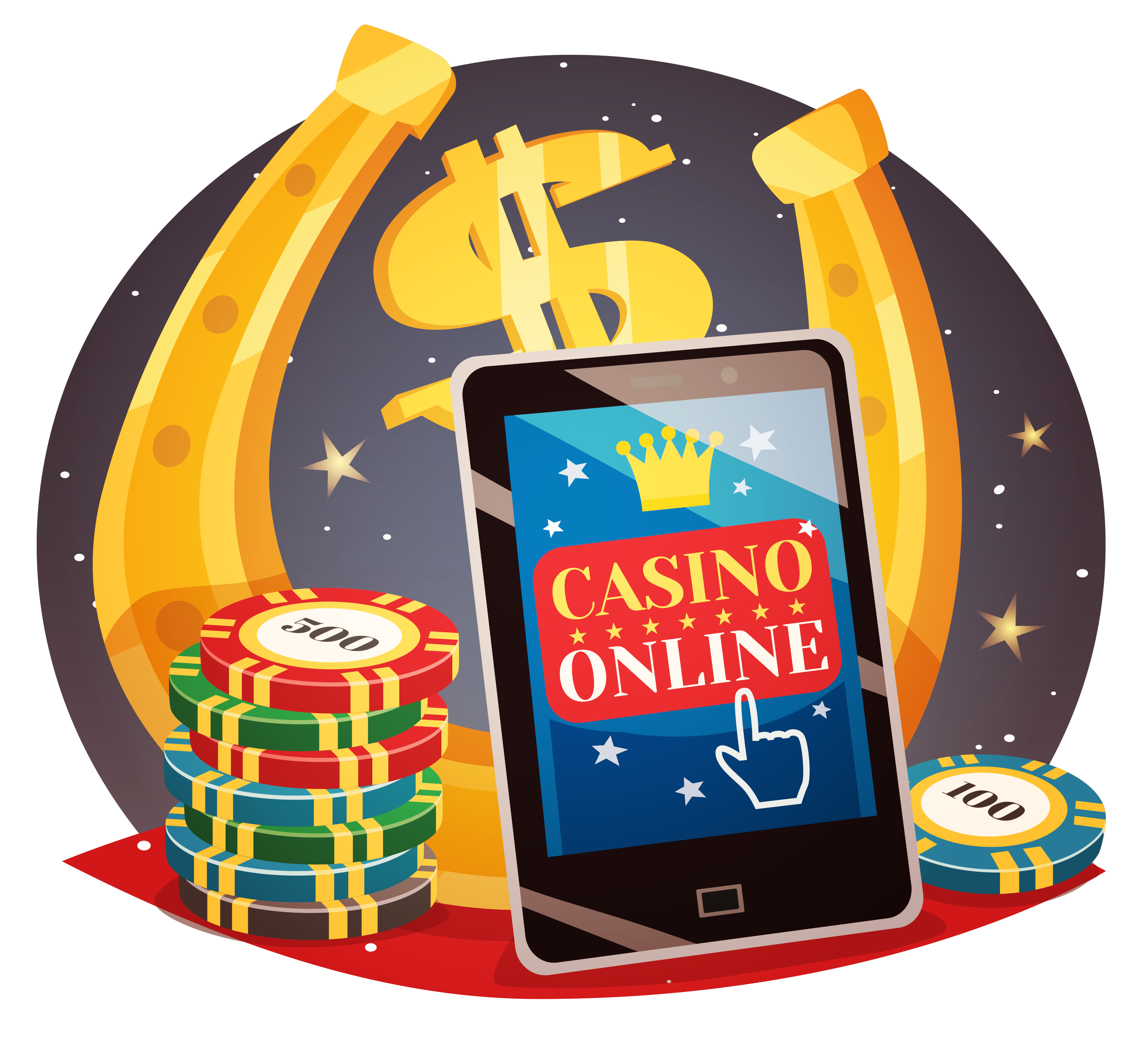 TEBYGOLRWYDD A LWC:TWYLLRESYMEG Y GAMBLWR
BLWYDDYN 11 / GWERS 1
V1.0/April21
BLWYDDYN 11 / GWERS 1
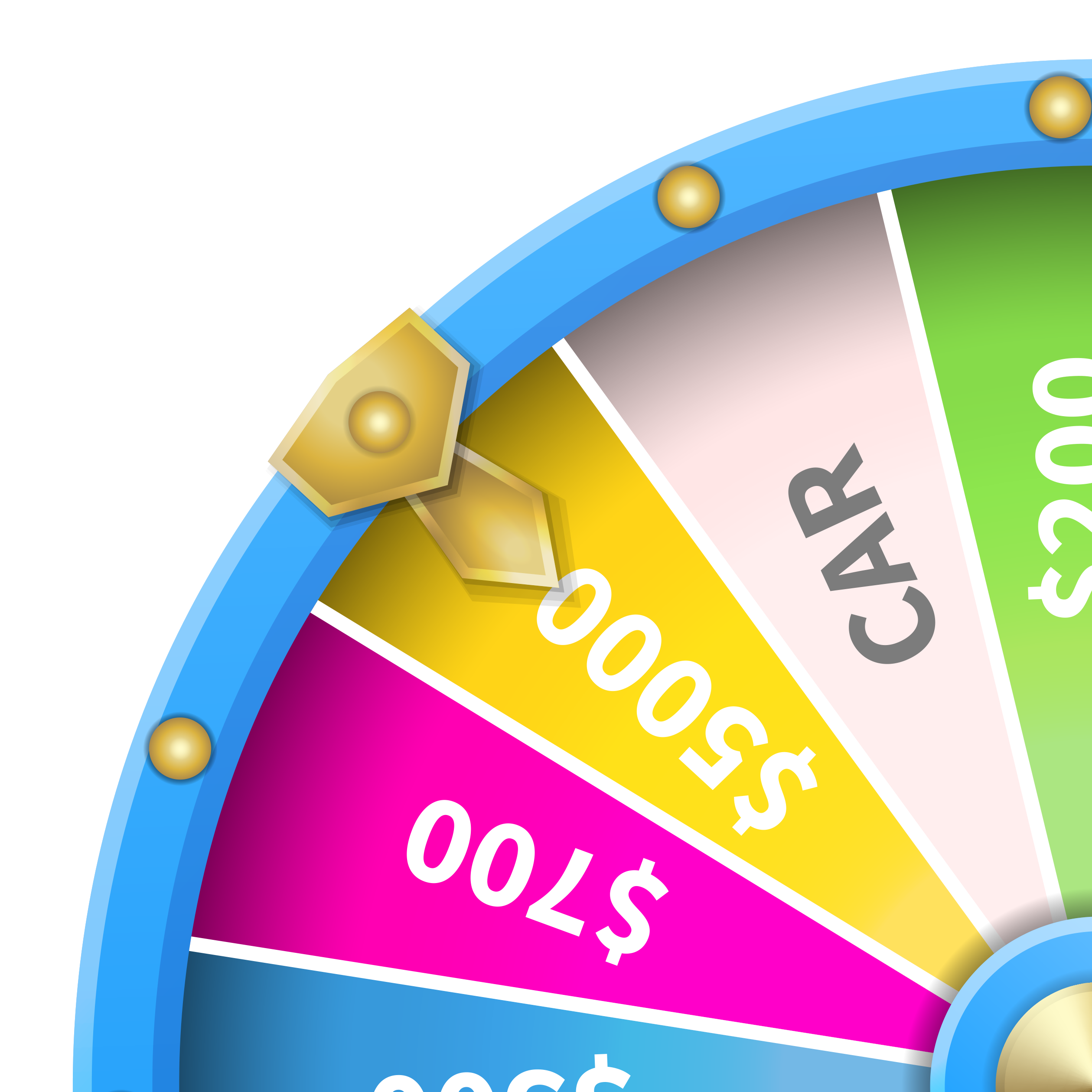 HER
Dywedir yn aml mai ‘y Tŷ sy’n ennill bob tro’ mewn gamblo. Ond beth mae hyn yn ei olygu mewn gwirionedd? Ewch ati i greu cyflwyniad i'w rannu â gweddill eich grŵp.
BLWYDDYN 11 / GWERS 1
AMCANION DYSGU
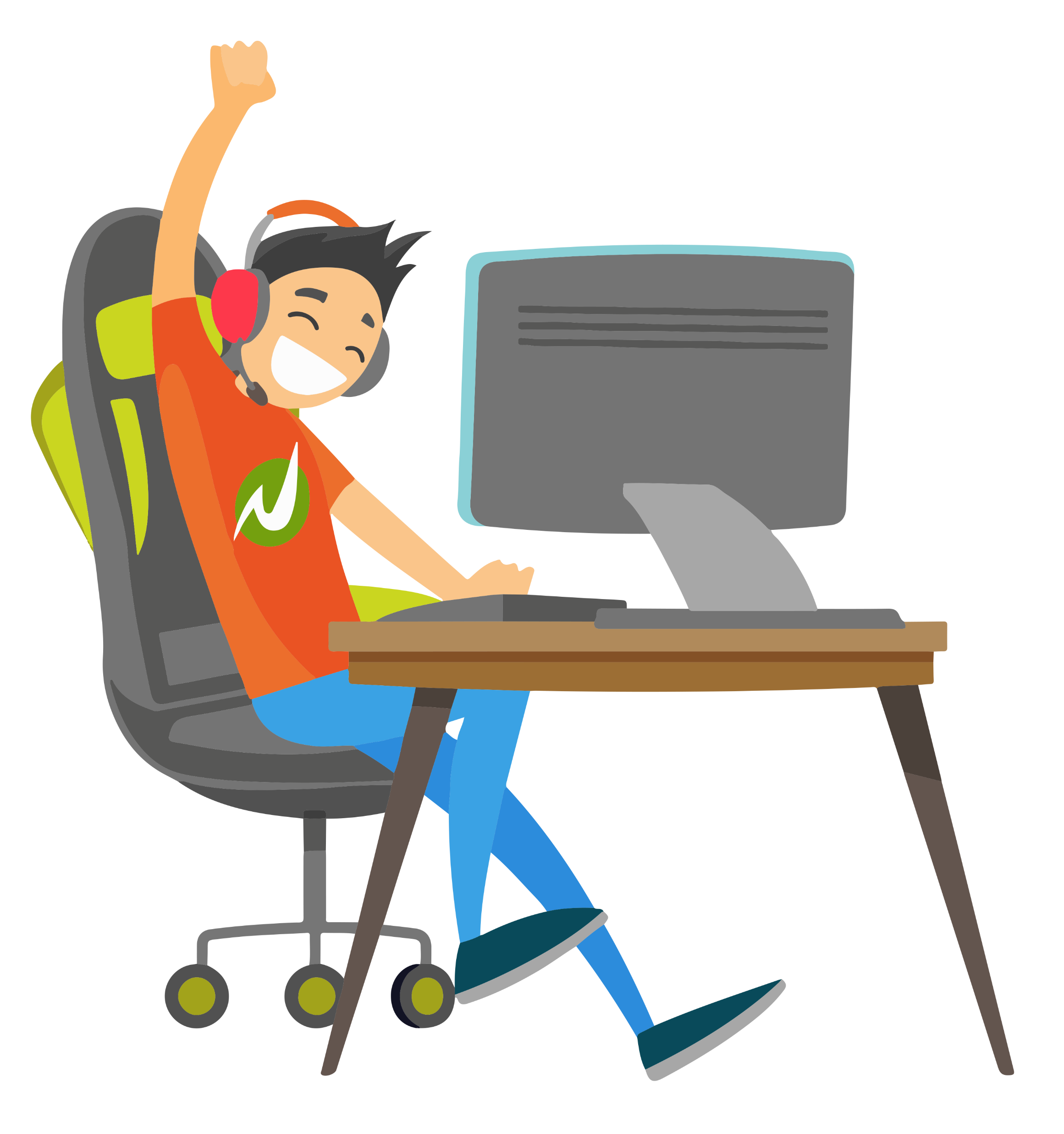 Deall ystyr ‘y Tŷ sy’n ennill bob tro’
Cyflwyno gwybodaeth am y pwnc: twyllresymeg y gamblwr.
BLWYDDYN 11 / GWERS 1
DEILLIANNAU DYSGU
Rwy’n deall ystyr ‘y Tŷ sy’n ennill bob tro’;
Rwy’n deall ystyr tuedd;
Rwy’n deall ystyr ‘twyllresymeg y gamblwr’;
Rydw i’n gallu cyflwyno gwybodaeth i fy nghyfoedion.
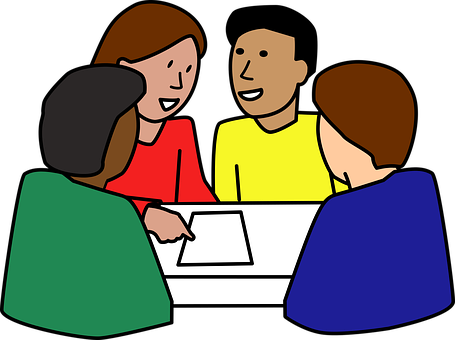 BLWYDDYN 11 / GWERS 1
GWEITHGAREDD: 60 EILIAD O SGRIBLO
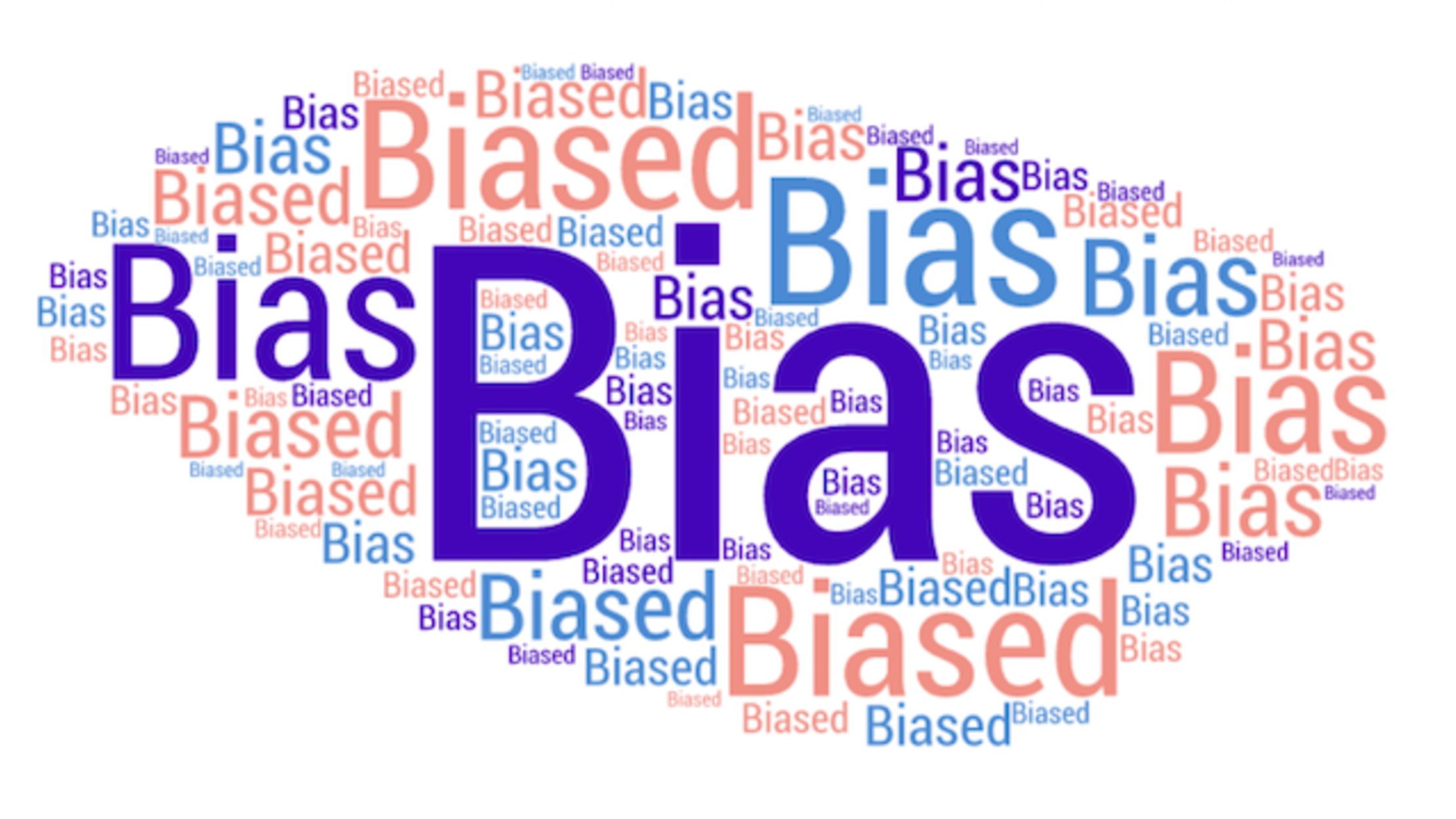 60 Eiliad o sgriblo
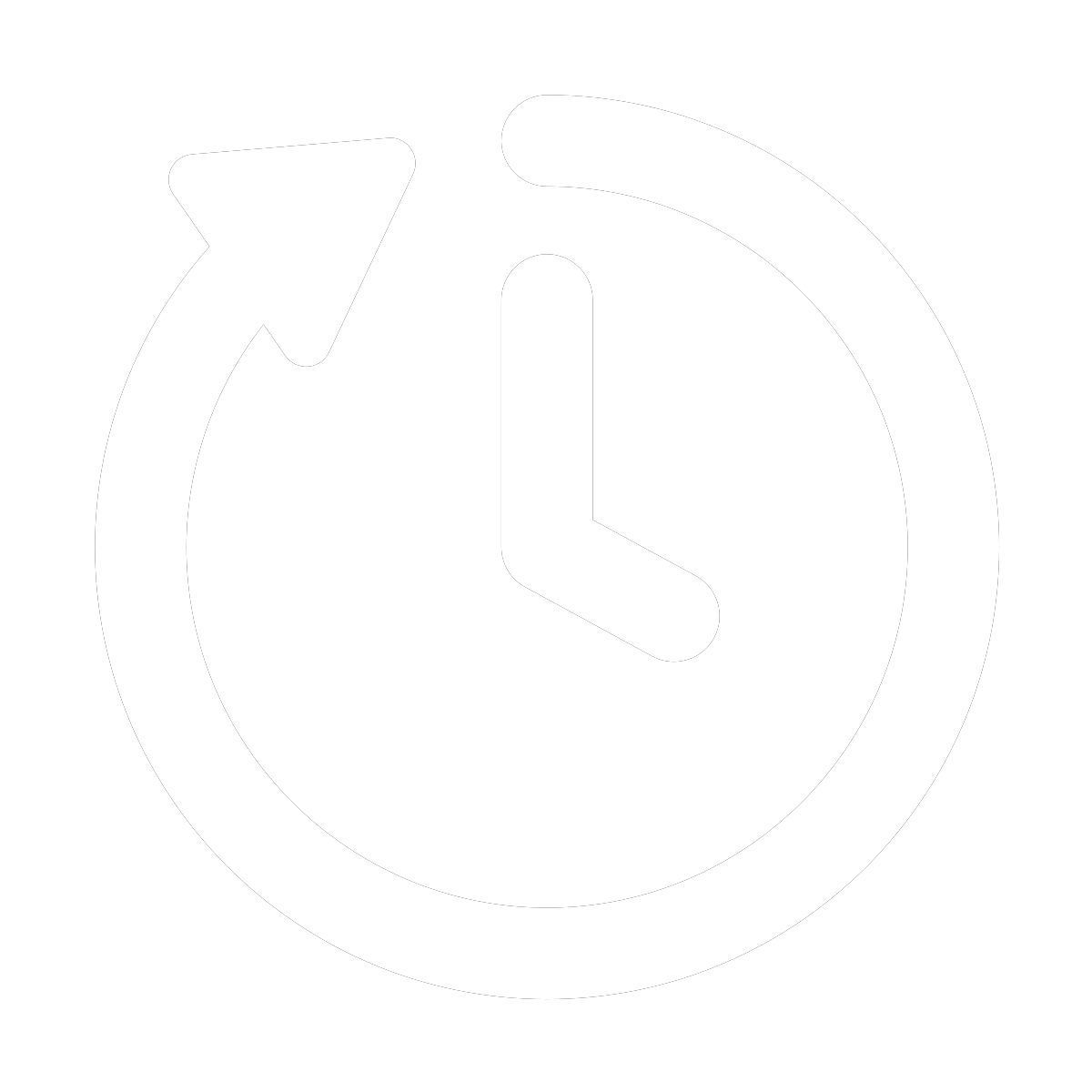 Beth yw ystyr y term ‘tuedd’? Rhannwch eich syniadau gyda’r dosbarth.
Beth, yn eich barn chi, ydyn ni’n ei olygu wrth ‘y Tŷ sy’n ennill bob tro’?
BLWYDDYN 11 / GWERS 1
GWEITHGAREDD: DIFFINIAD
Y Tŷ sy’n ennill bob tro
mae’n golygu, pan fyddwch chi’n gamblo mewn casino, siop fetio, ar-lein ac ati, bod yr ods wedi’u pentyrru o blaidy sefydliad.
Pam y gallai hyn achosi niwed mewn perthynas â gamblo? Beth yw’r risgiau a beth y mae angen i bobl ei wybod?
BLWYDDYN 11 / GWERS 1
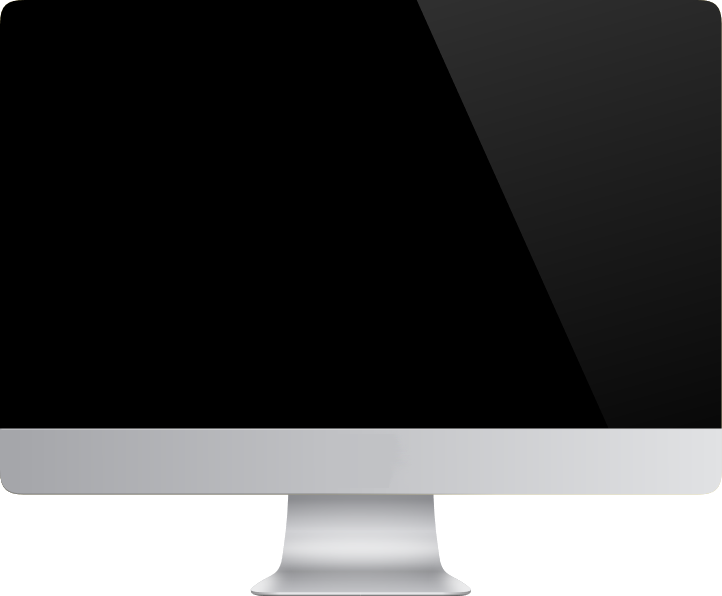 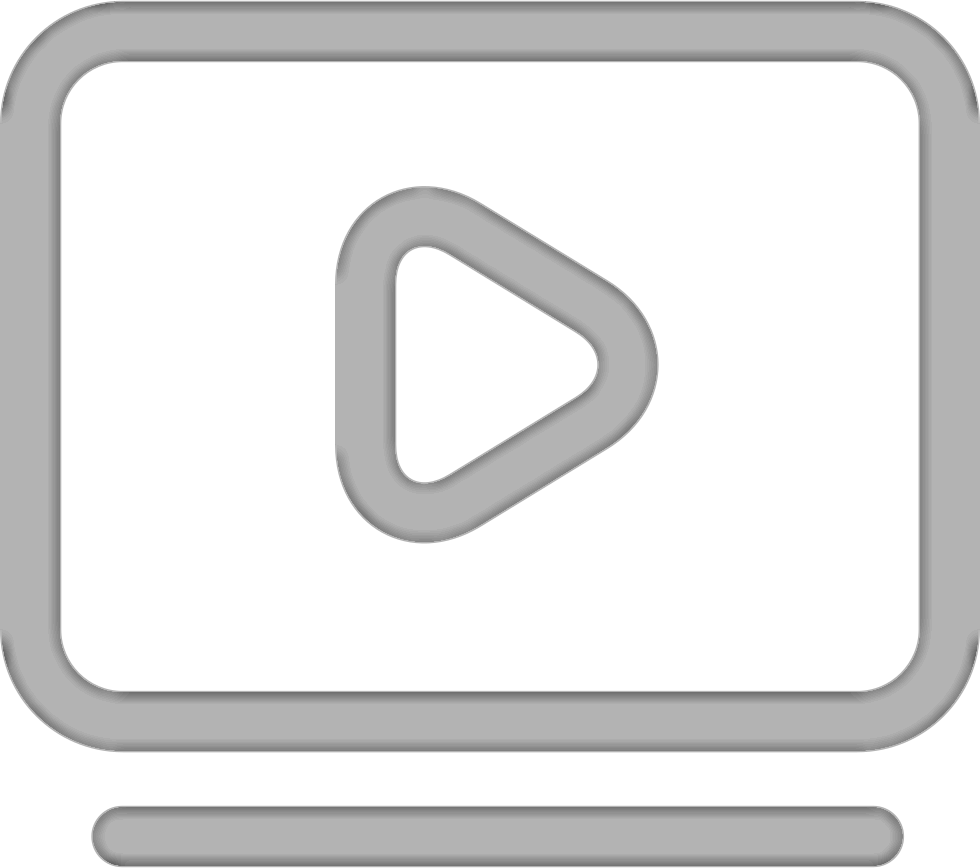 Fideo: Twyllresymeg y Gamblwr
 
Trafodwch a phenderfynwch ar ddiffiniad dosbarth o ‘Dwyllresymeg y gamblwr’.
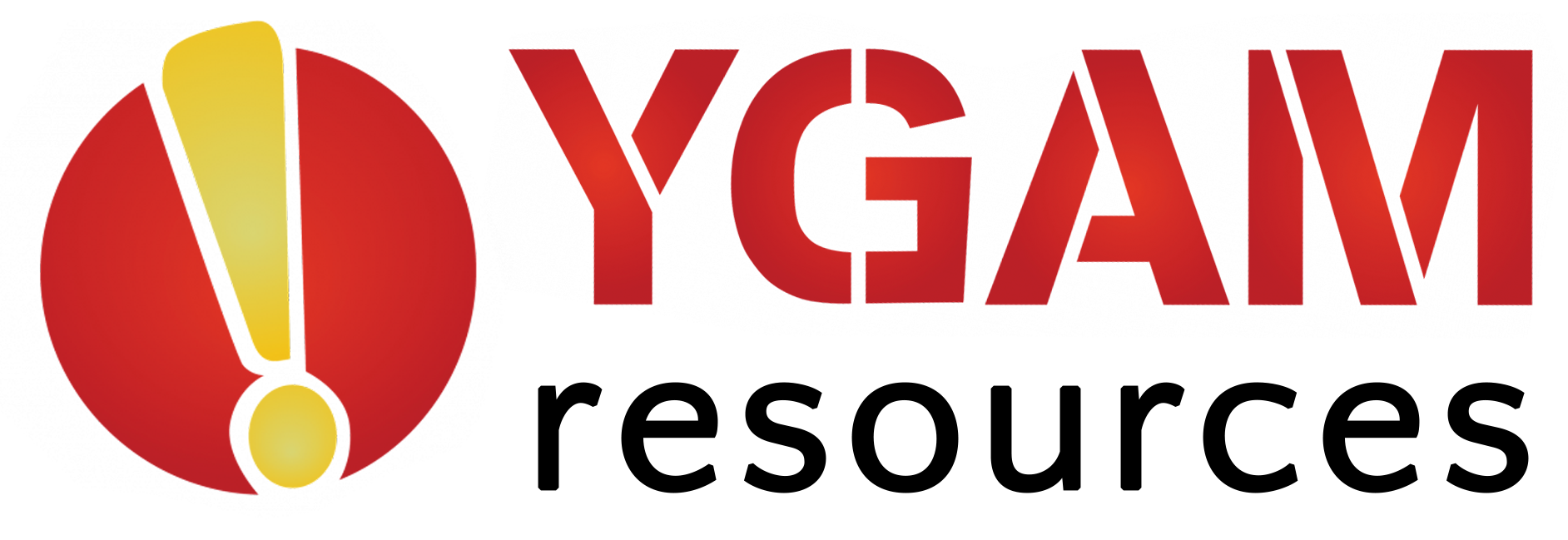 BLWYDDYN 11 / GWERS 1
GWEITHGAREDD: GADEWCH I NI YMCHWILIO
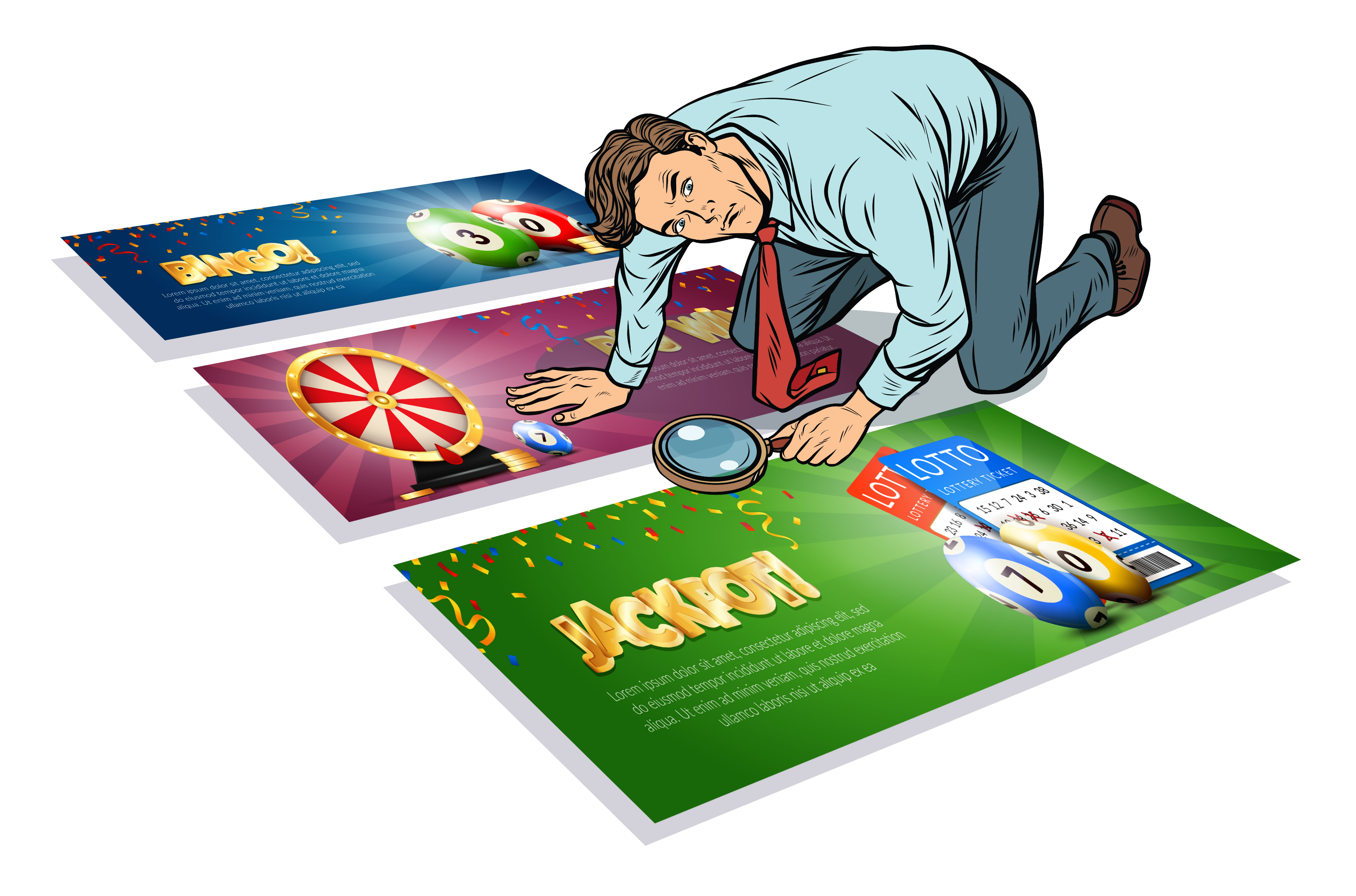 Gadewch i ni archwilio tebygolrwydd a’rods o ennill. 
Ewch ati i greu cyflwyniad yn seiliedig ar eich ymchwil i ddangos mai ‘y Tŷ sy’n ennill bob tro’.
BLWYDDYN 11 / GWERS 1
GWEITHGAREDD: RYDYM NI’N FALCH O GYFLWYNO...
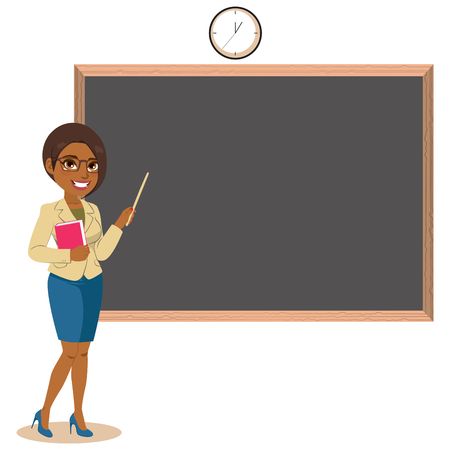 Cyflwynwch eich gwaith i’r dosbarth.
BLWYDDYN 11 / GWERS 1
Os oes angen help arnoch...
Os ydych chi’n poeni am unrhyw ran o gynnwys heddiw, gallwch chi siarad ag athro neu aelod o staff. I gael cymorth ychwanegol ynglŷn â’ch perthynas chi neu berthynas rhywun arall â gamblo/chwarae gemau, gallwch chi gysylltu â Childline neu GamCare.
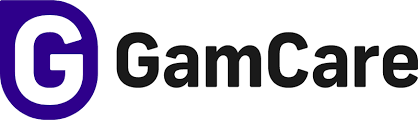 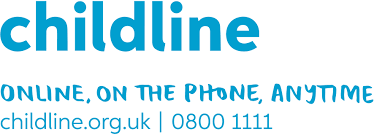 YoungPeopleService@gamcare.org.uk
Ffôn: 02030926964
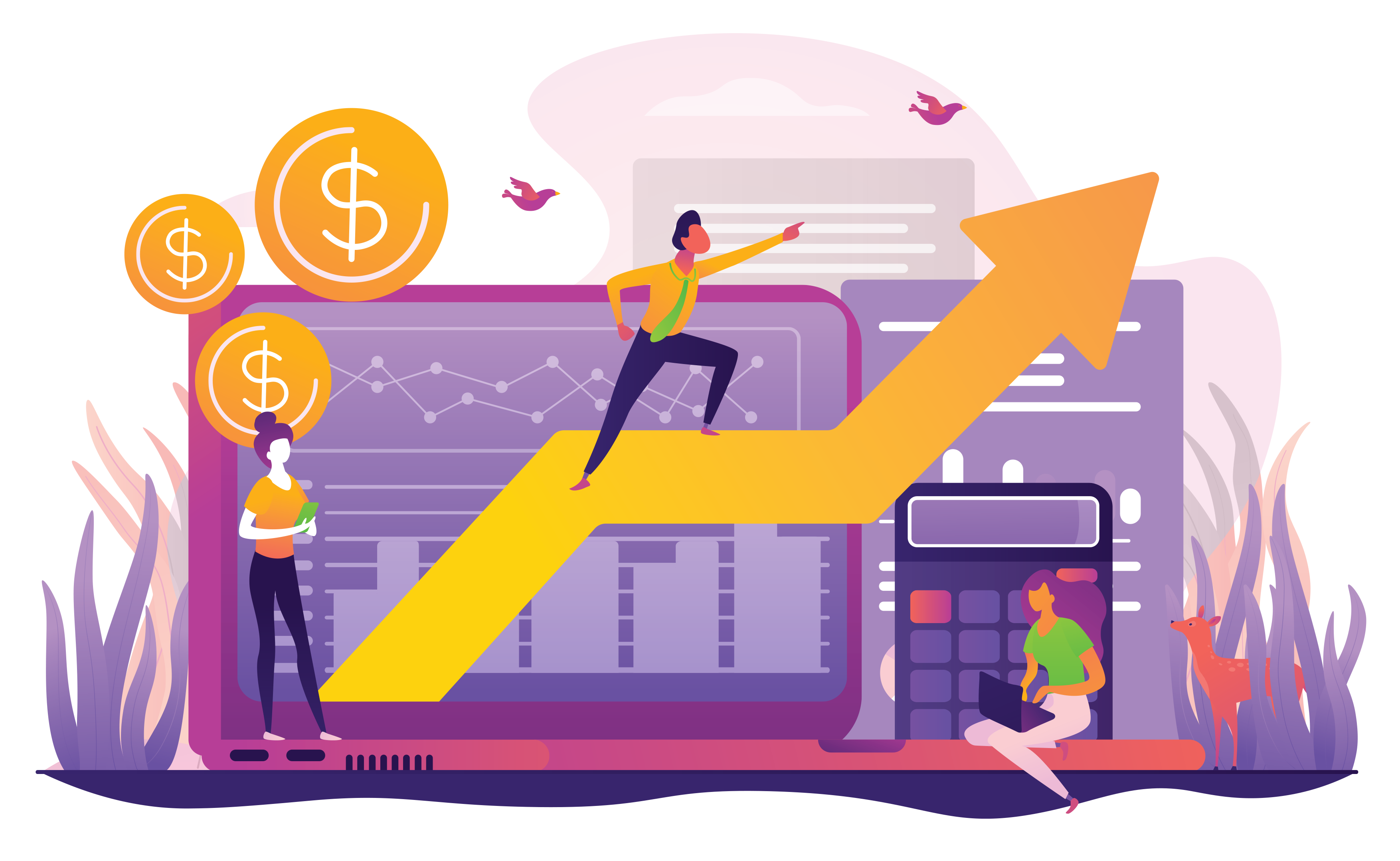 Y FARCHNAD STOC:ARIAN A DYLED
BLWYDDYN 11 / GWERS 2
BLWYDDYN 11 / GWERS 2
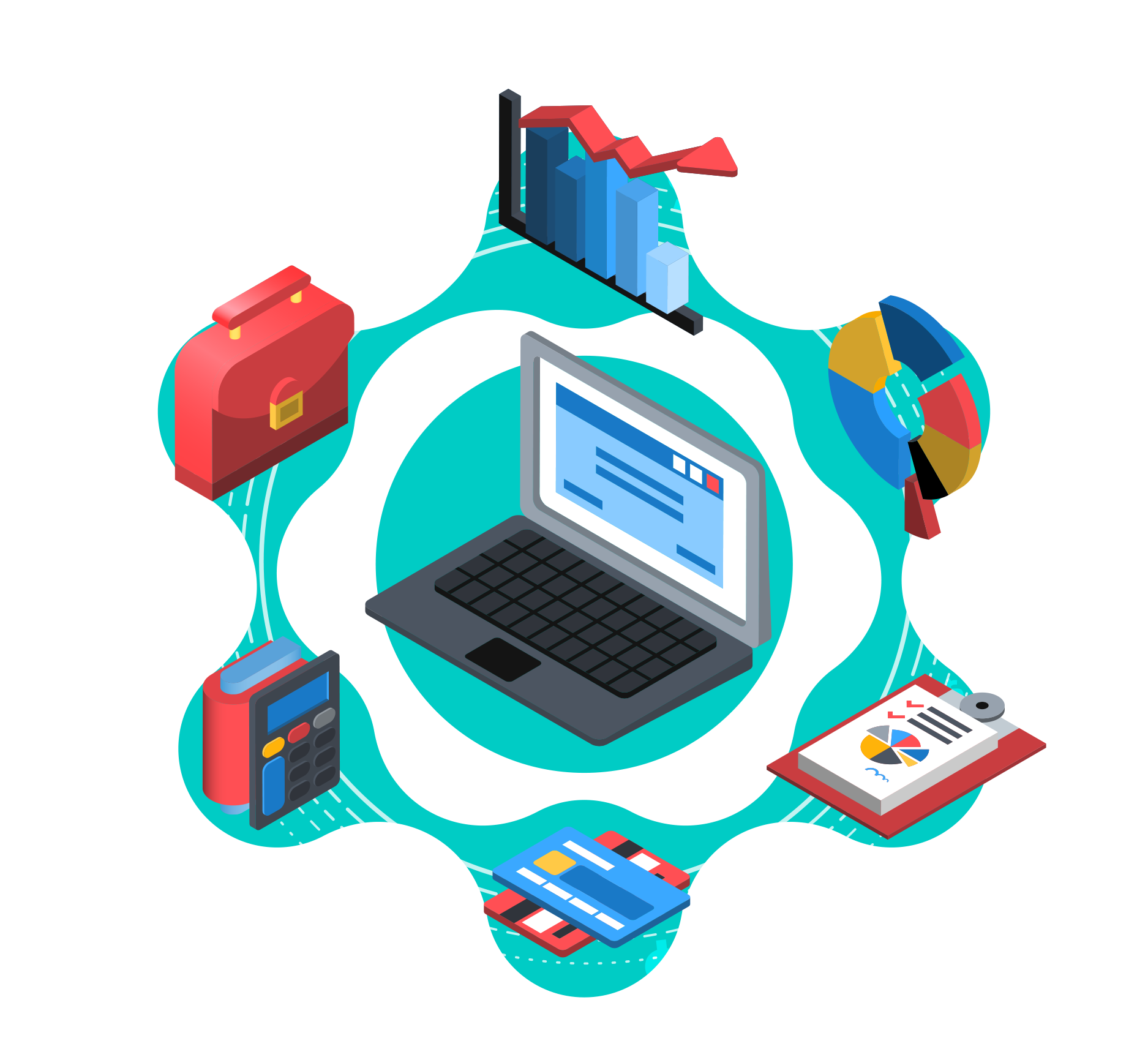 HER
A ddylai’r farchnad stoc gael ei hystyried yn gamblo? Sut mae’n cymharu â mathau eraill o gamblo?
BLWYDDYN 11 / GWERS 2
AMCANION DYSGU
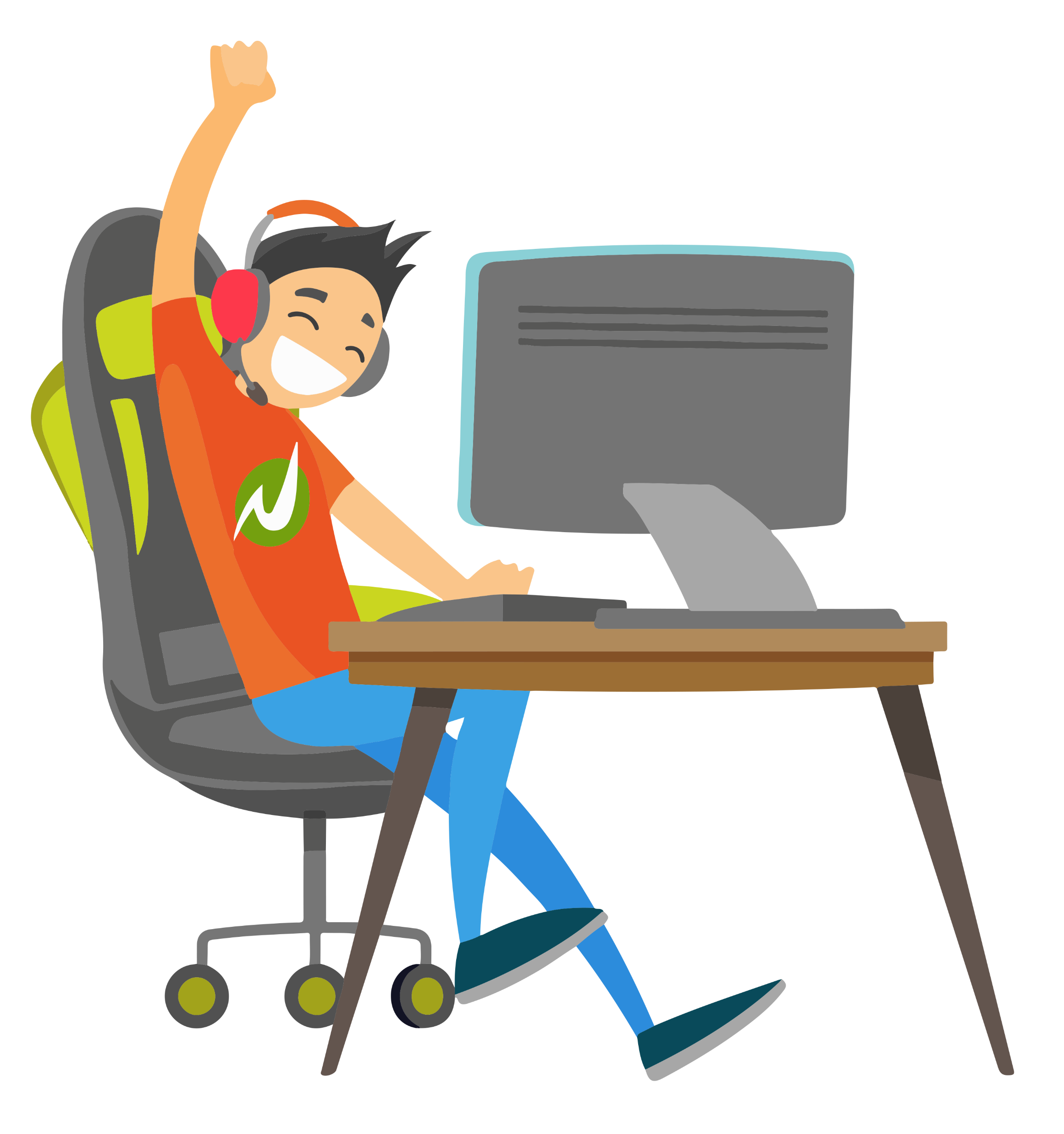 Deall beth yw’r farchnad stoc a sut mae’n gweithio.
Deall y gwahaniaeth rhwng buddsoddi a gamblo.
Gwerthuso’r gwahanol fathau o gamblo.
BLWYDDYN 11 / GWERS 2
DEILLIANNAU DYSGU
Rydw i’n deall beth yw’r farchnad stoc a sut mae’n gweithio.
Rydw i’n deall ystyr buddsoddiad.
Rydw i’n gallu cymharu’r farchnad stoc â mathau eraill o gamblo.
Rydw i’n gallu cyflwyno dadleuon wedi’u cyfiawnhau i’m cyfoedion
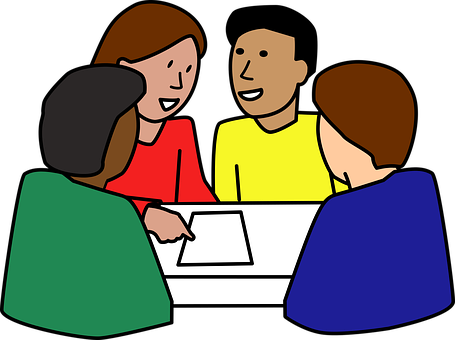 BLWYDDYN 11 / GWERS 2
GWEITHGAREDD: TREFNU!
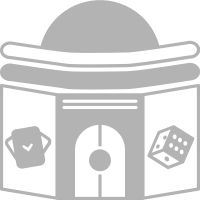 Trefnwch y datganiadau i'r categorïau canlynol:
Gamblo – casino
Y farchnad stoc

Beth sy’n debyg ac yn wahanol rhwng y farchnad stoc a mathau eraill o gamblo?  
Trafodwch a chytunwch ar ddiffiniad dosbarth o’r farchnad stoc a buddsoddi.
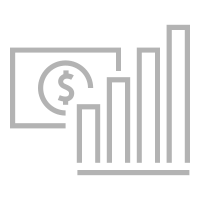 BLWYDDYN 11 / GWERS 2
GWEITHGAREDD: BETH AM DDADL
‘Dim ond math arall o gamblo ydy’r marchnadoedd stoc a dylid eu hystyried felly.’
 Trafodwch, datblygwch a pharatowch eich dadl.
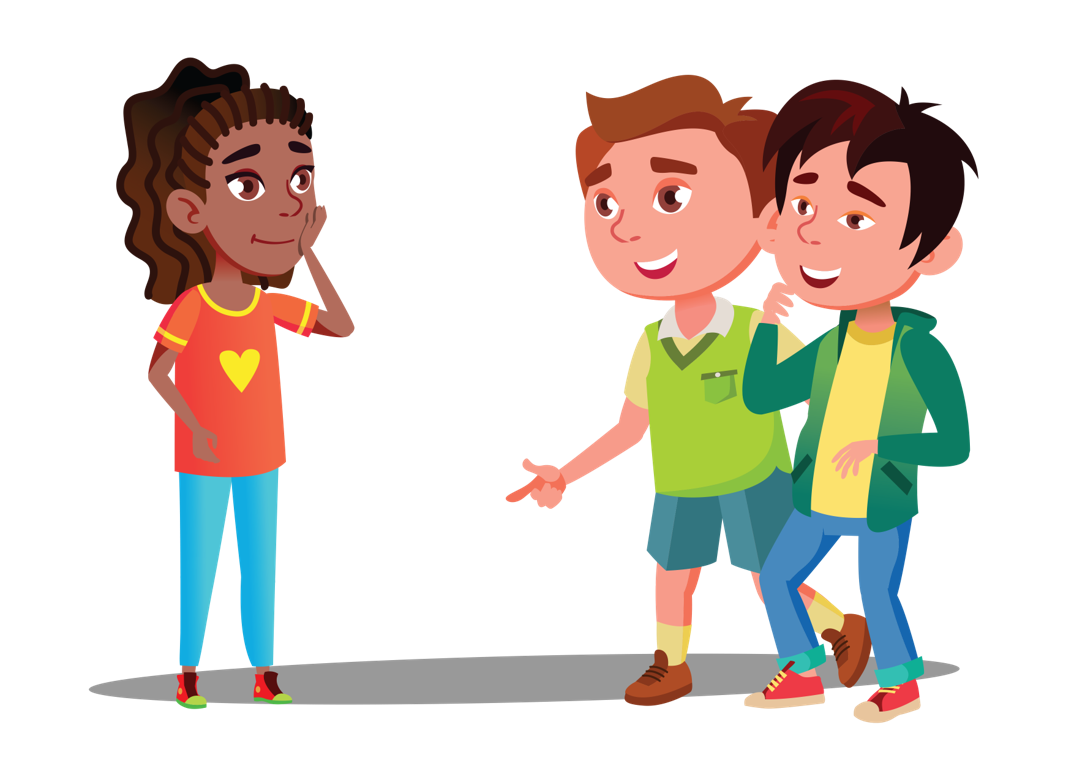 BLWYDDYN 10 / GWERS 2
GWEITHGAREDD: TOCYN GADAEL
Mae’r marchnadoedd stoc yn fath o gamblo... 
Nodwch eich safbwynt ar y datganiad hwn.
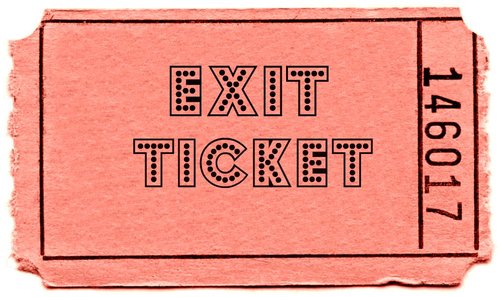 BLWYDDYN 11 / GWERS 2
Os oes angen help arnoch...
Os ydych chi’n poeni am unrhyw ran o gynnwys heddiw, gallwch chi siarad ag athro neu aelod o staff. I gael cymorth ychwanegol ynglŷn â’ch perthynas chi neu berthynas rhywun arall â gamblo/chwarae gemau, gallwch chi gysylltu â Childline neu GamCare.
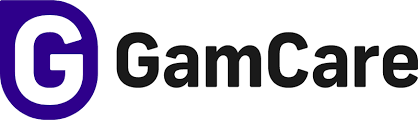 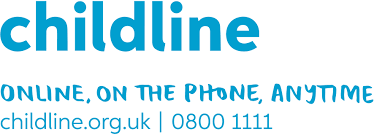 YoungPeopleService@gamcare.org.uk
Ffôn: 02030926964
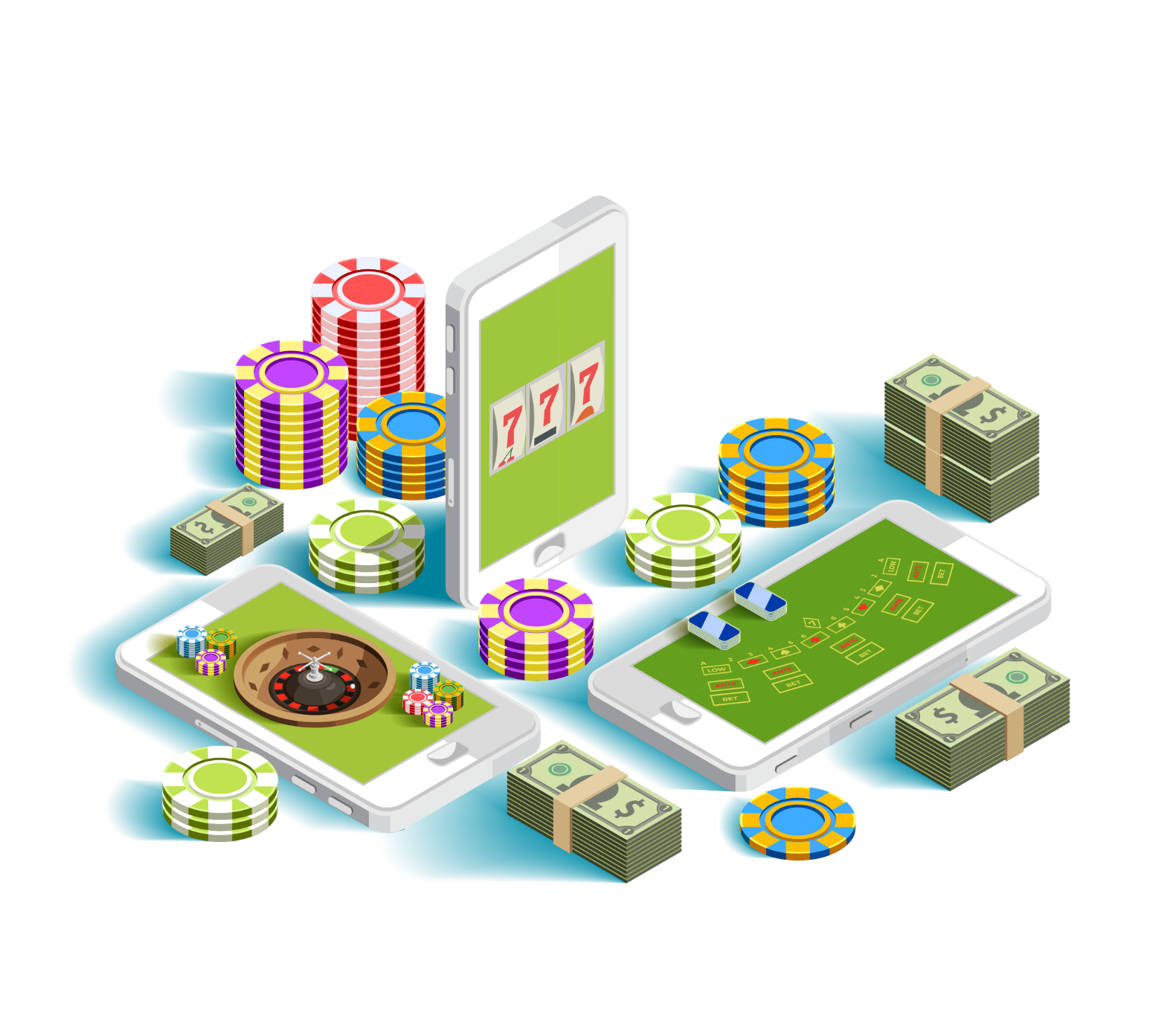 PAM FOD POBL YN GAMBLO
BLWYDDYN 11 / GWERS 3
©YGAM 2020: Cedwir pob hawl
BLWYDDYN 11 / GWERS 3
HER
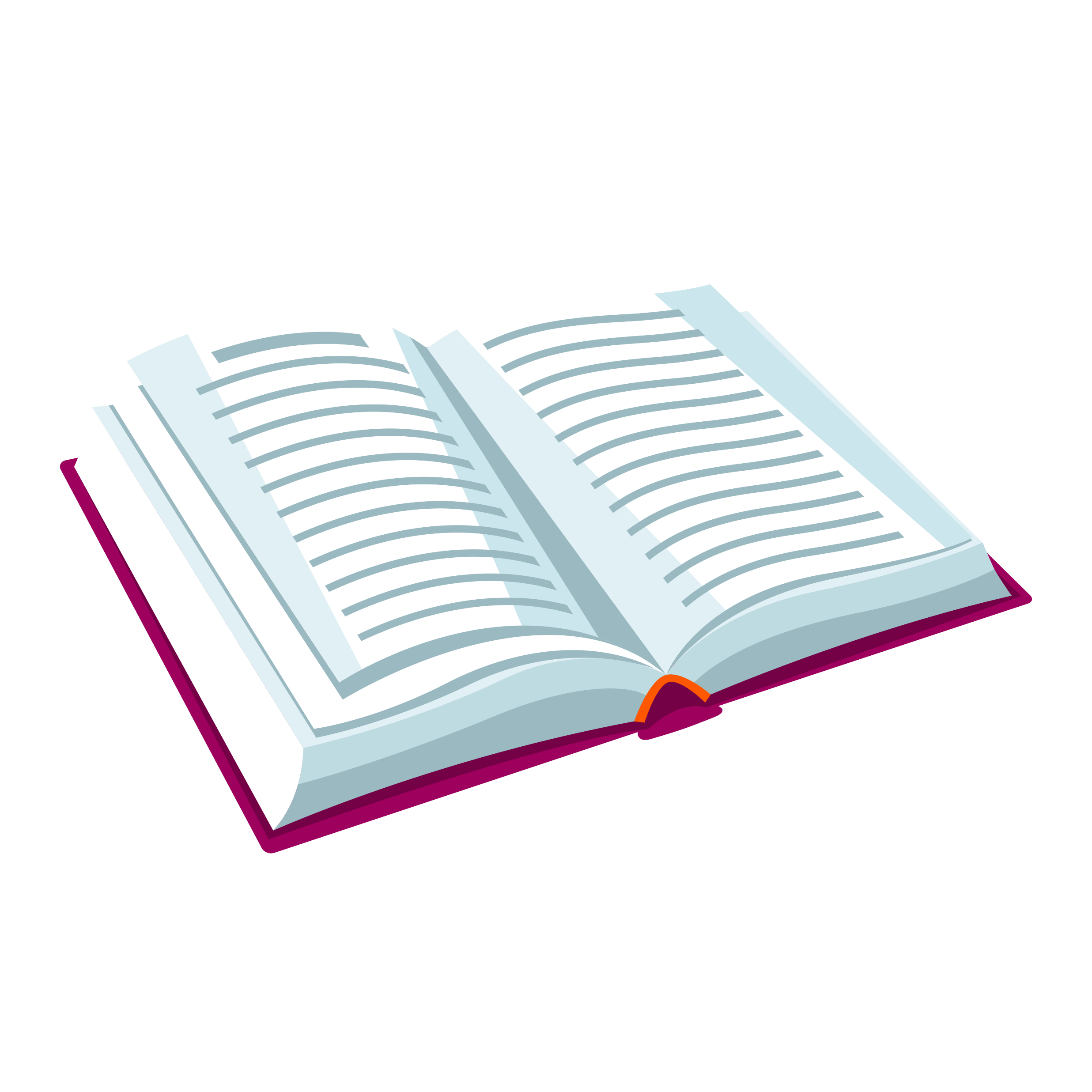 Paratowch lawlyfr gyda gwybodaeth am sefydliadau sy’n delio ag atal niwed sy’n gysylltiedig â gemau a gamblo a sefydliadau eraill sy’n helpu’r rheini sydd eisoes yn gaeth i gamblo. Defnyddiwch luniau a ffotograffau i gyfleu eich neges.
BLWYDDYN 11 / GWERS 3
AMCANION DYSGU
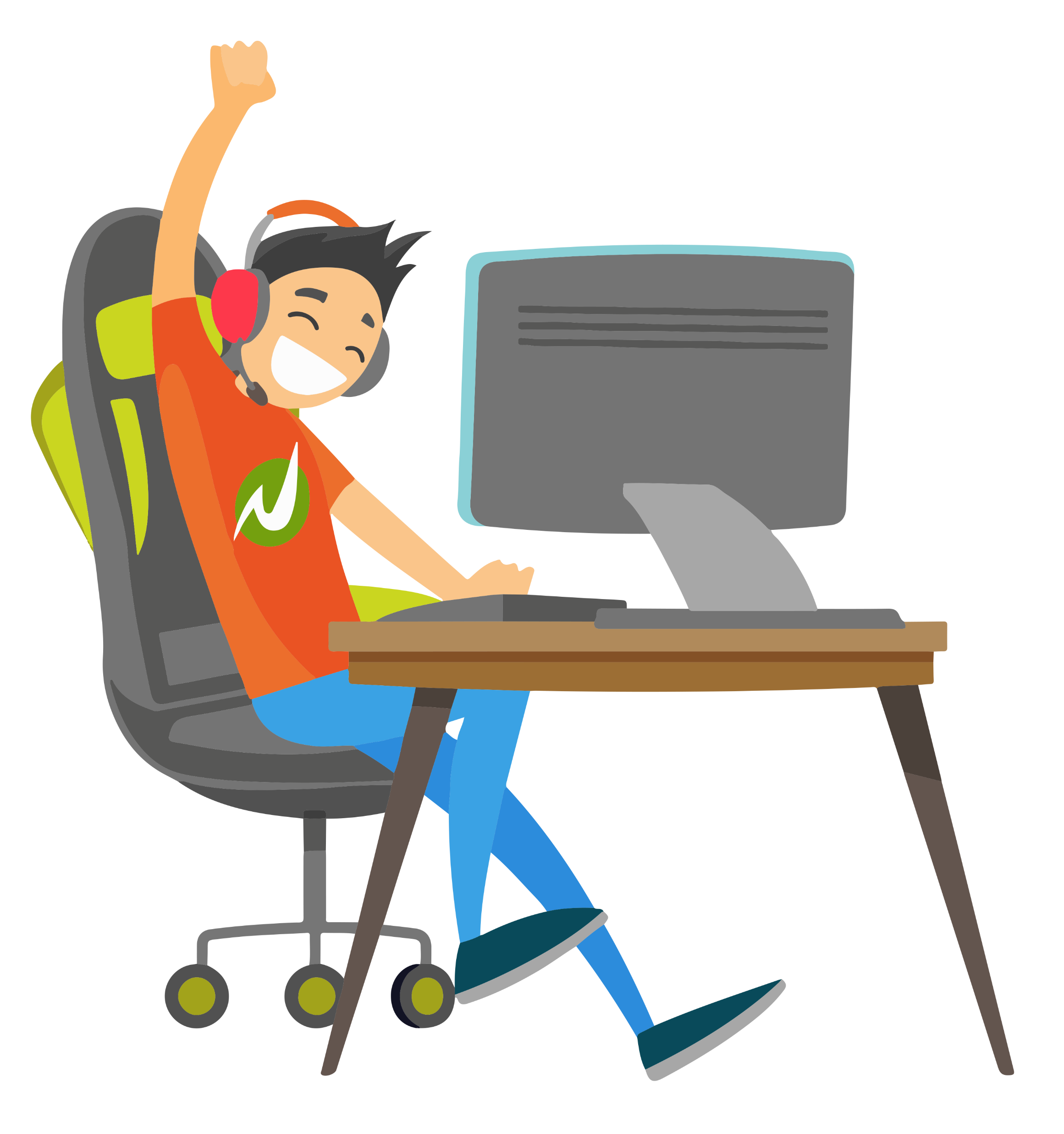 Nodi sefydliadau sy’n delio ag atal niwed sy’n gysylltiedig â gamblo a gemau. 
Nodi sefydliadau sy’n cefnogi pobl sydd eisoes yn gaeth i gamblo.
Creu adnodd cefnogi ar gyfer pobl ifanc.
BLWYDDYN 11 / GWERS 3
DEILLIANNAU DYSGU
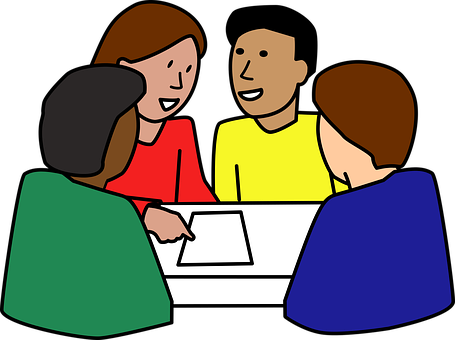 BLWYDDYN 11 / GWERS 3
GWEITHGAREDD: RHO BUMP I MI
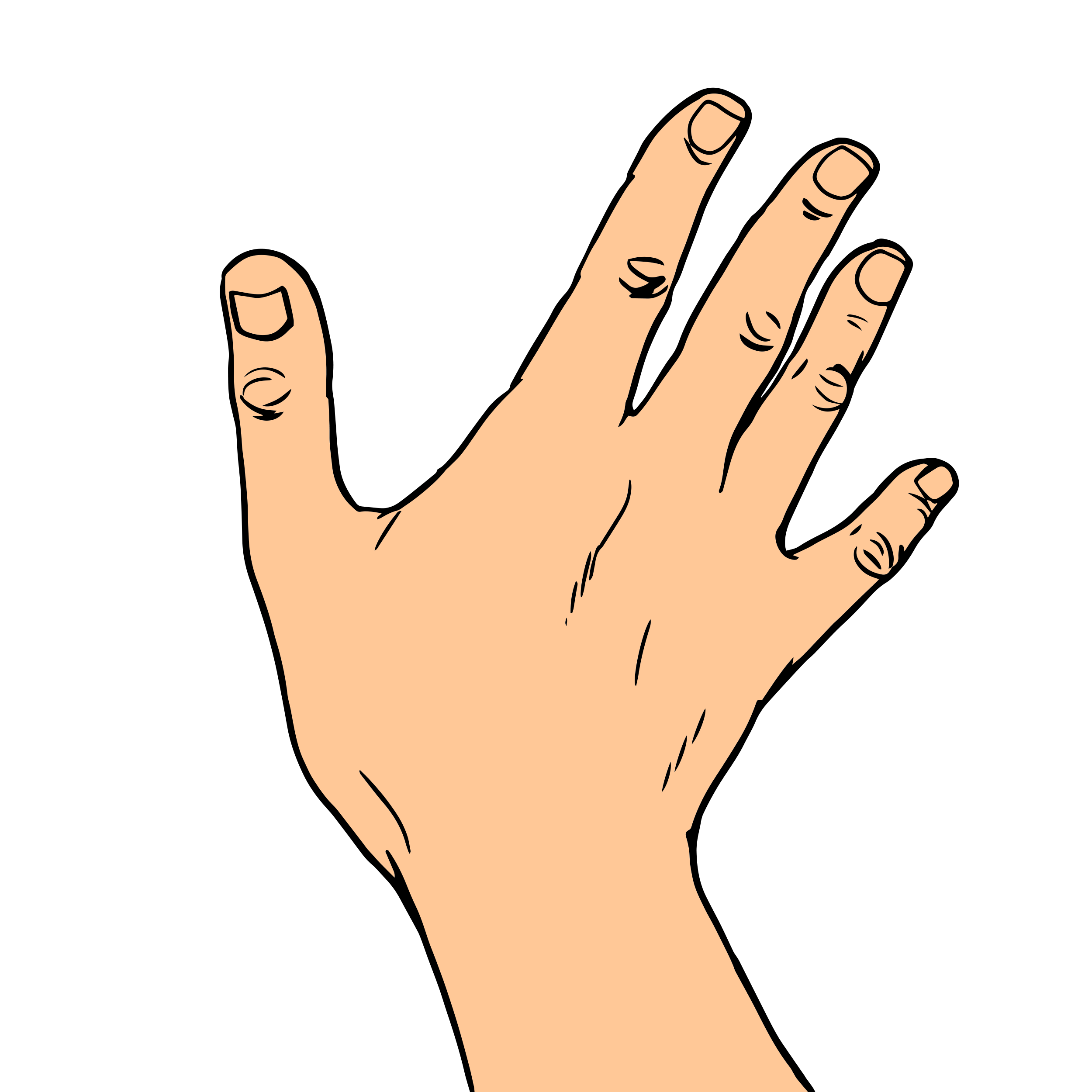 Pa arwyddion neu ymddygiad allai fod yn arwydd o niwed sy’n gysylltiedig â gemau neu gamblo?
Tynnwch lun o’ch llaw ac ysgrifennwch arwydd neu ymddygiad ar bob bys.
BLWYDDYN 11 / GWERS 3
GWEITHGAREDD: GADEWCH I CHI GREU
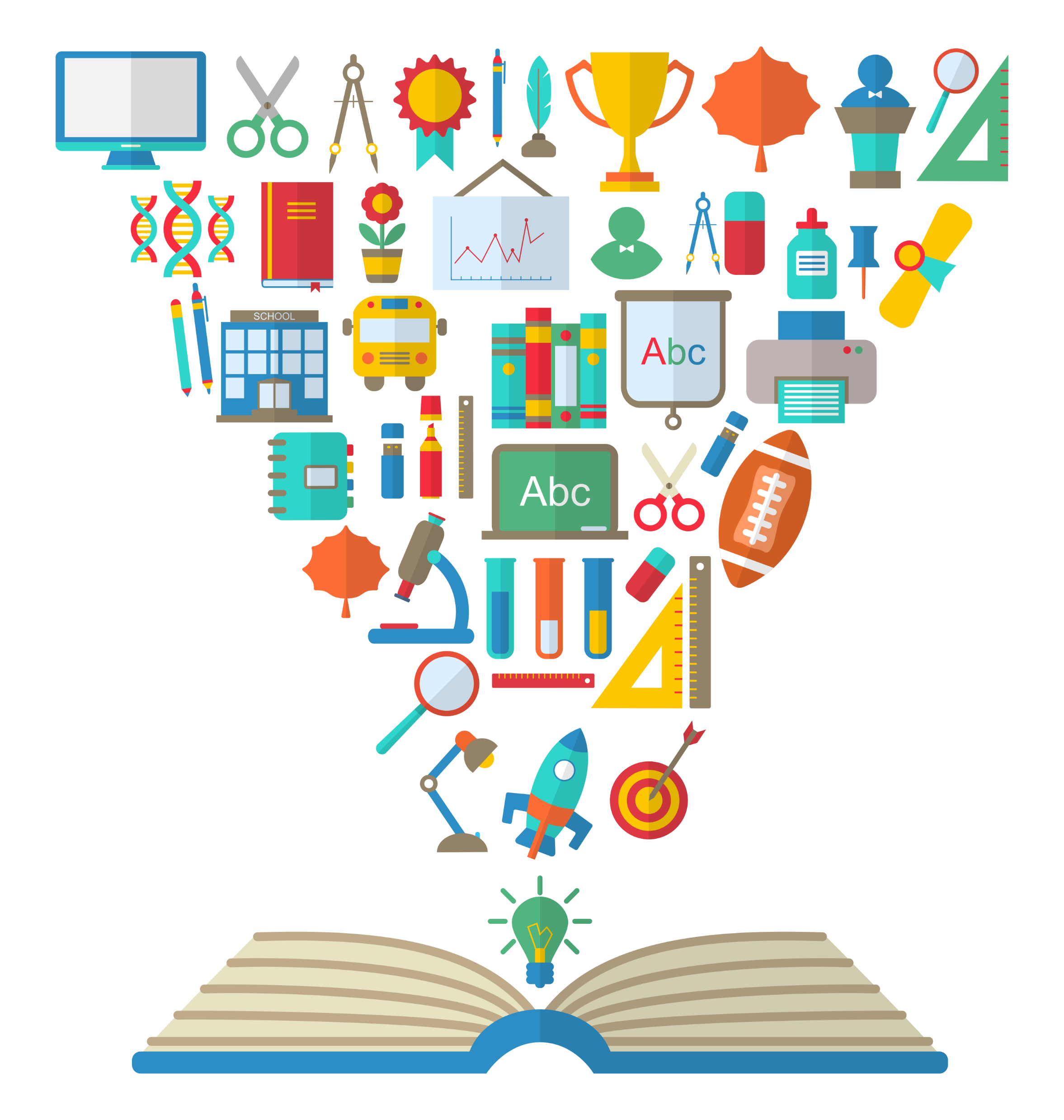 Mewn grwpiau, paratowch lawlyfr gwybodaeth i roi gwybod i bobl am y canlynol:
Arwyddion o niwed sy’n gysylltiedig â gemau neu gamblo
Y sefydliadau sy’n delio ag atal niwed sy’n gysylltiedig â gemau a gamblo
Y sefydliadau sy’n cefnogi pobl sy’n profi niwed sy’n gysylltiedig â gemau a gamblo.
BLWYDDYN 11 / GWERS 3
GWEITHGAREDD: TRYDAR
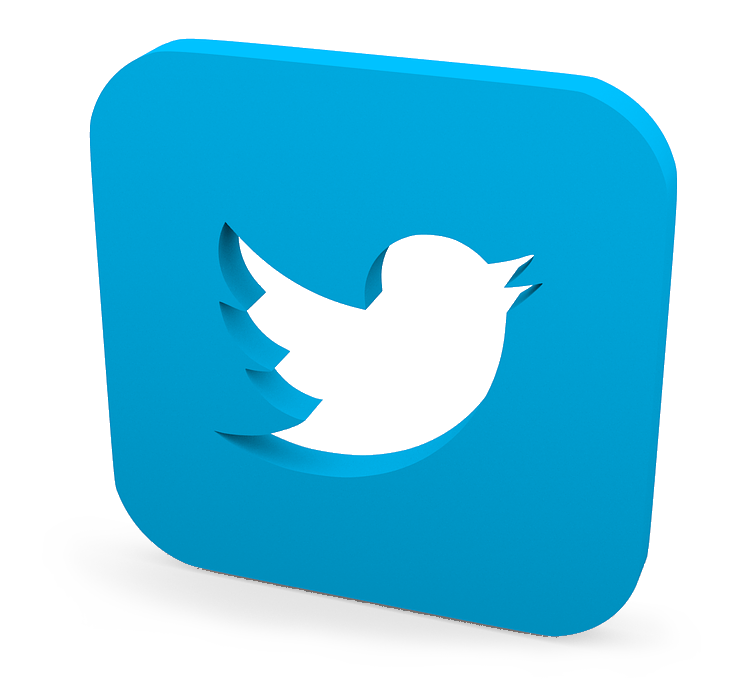 Ar bost-it, ysgrifennwch drydariad yn hysbysebu un o’r sefydliadau rydych chi wedi ymchwilio iddyn nhw.
BLWYDDYN 11 / GWERS 3
Os oes angen help arnoch...
Os ydych chi’n poeni am unrhyw ran o gynnwys heddiw, gallwch chi siarad ag athro neu aelod o staff. I gael cymorth ychwanegol ynglŷn â’ch perthynas chi neu berthynas rhywun arall â gamblo/chwarae gemau, gallwch chi gysylltu â Childline neu GamCare.
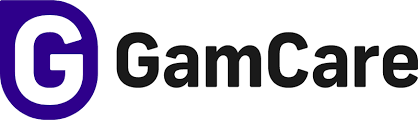 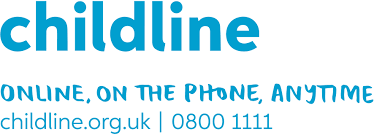 YoungPeopleService@gamcare.org.uk
Ffôn: 02030926964
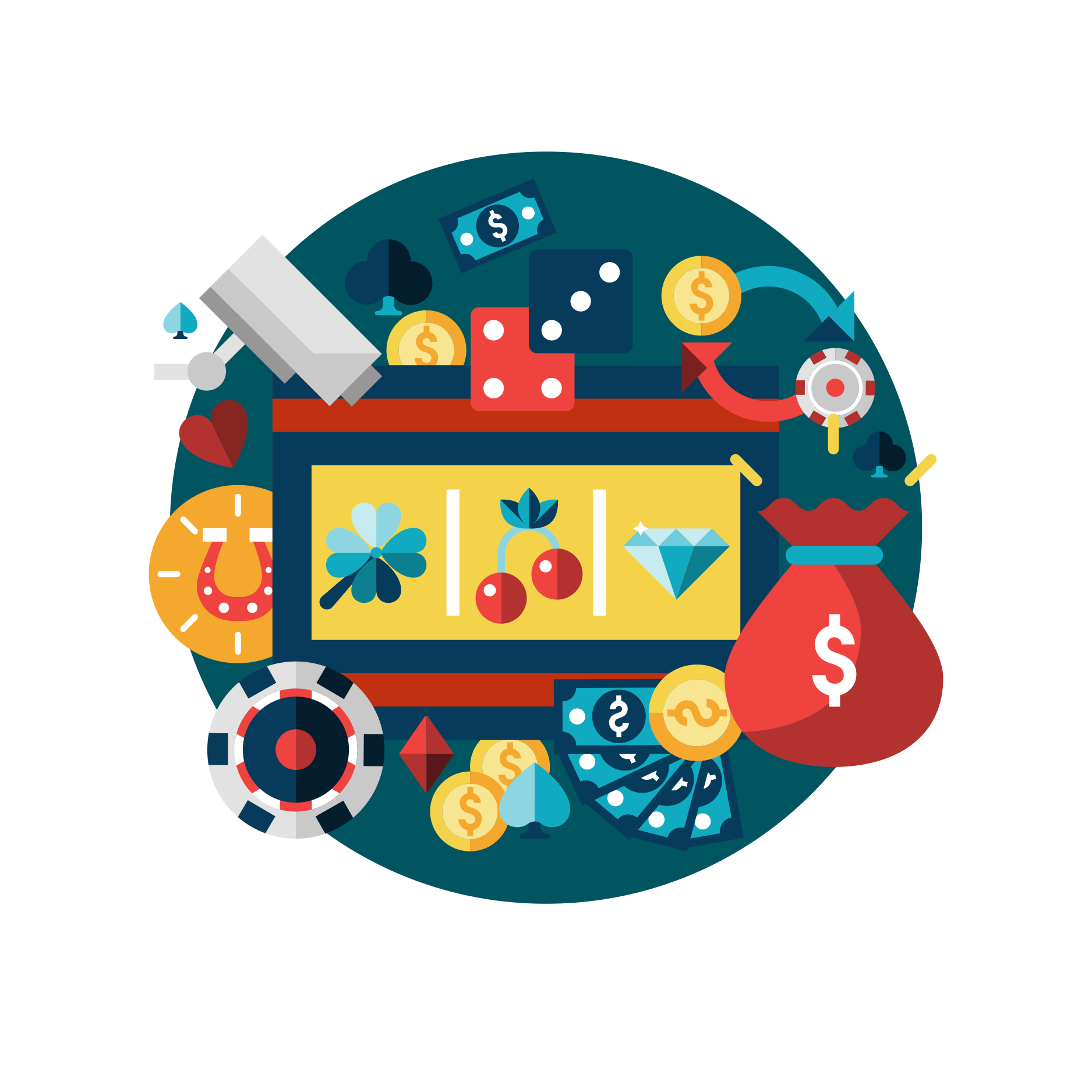 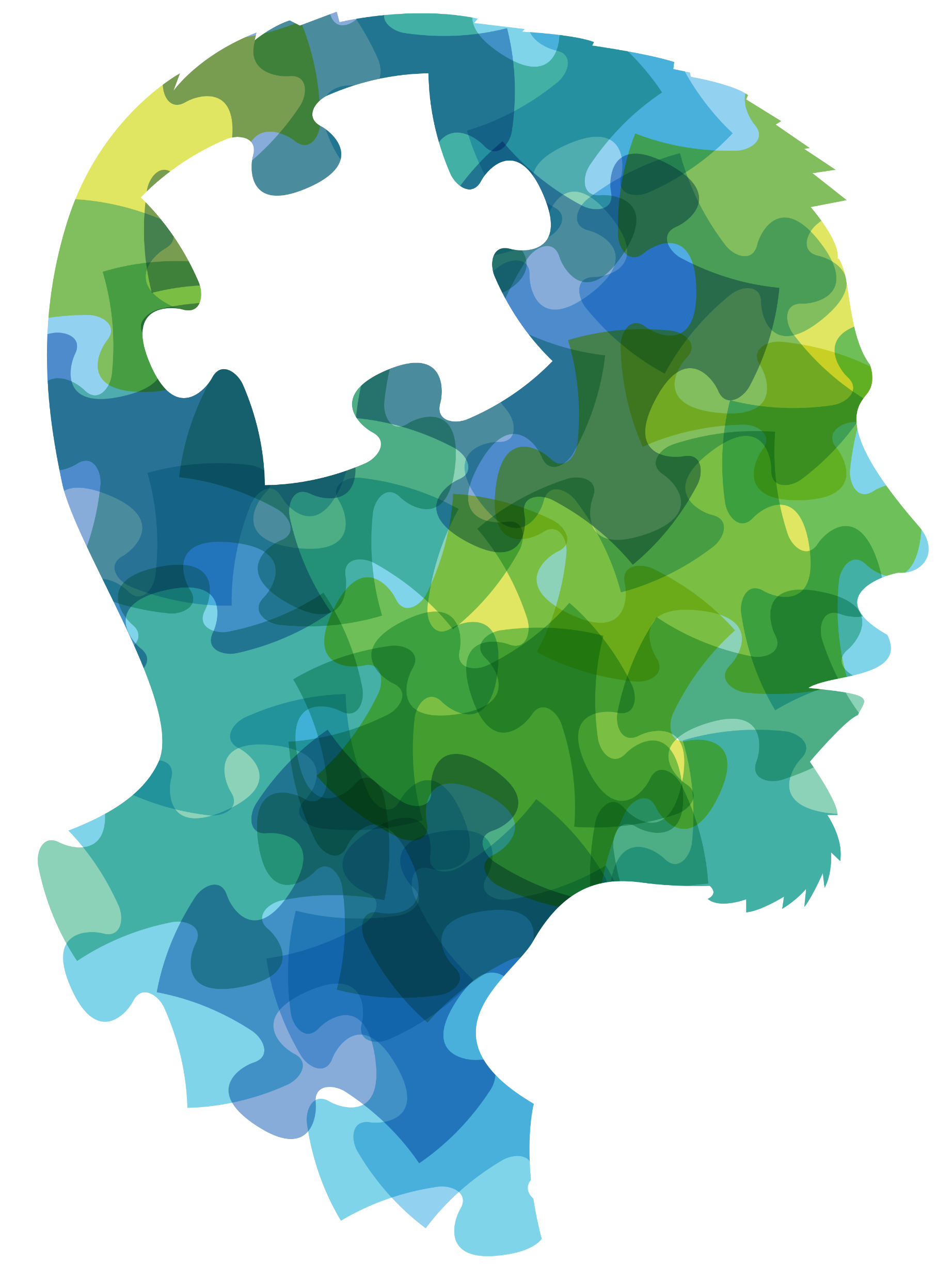 CAETHIWED AC IECHYD MEDDWL
BLWYDDYN 11 / GWERS 4
V1.1/Dec20
BLWYDDYN 11 / GWERS 4
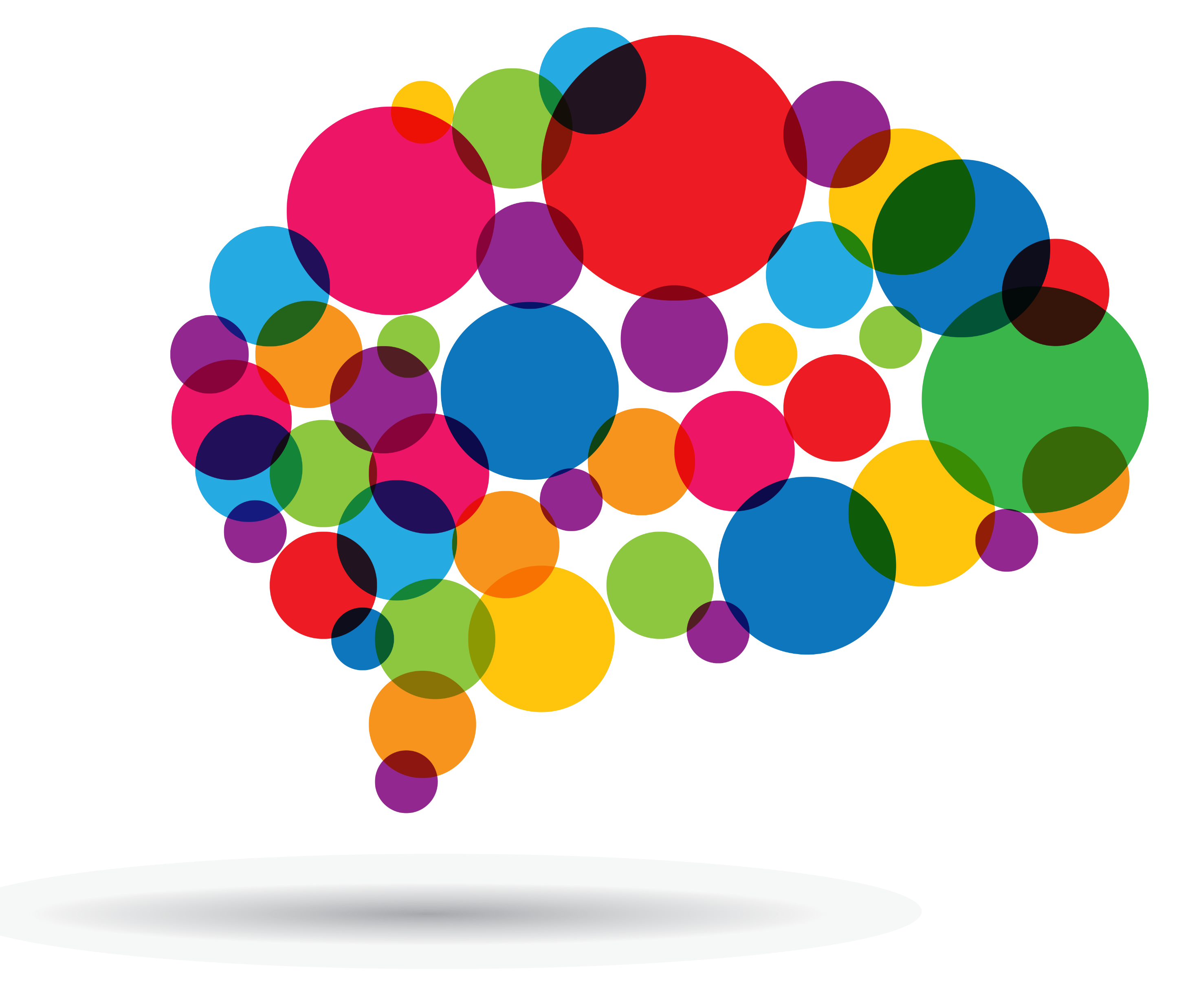 HER
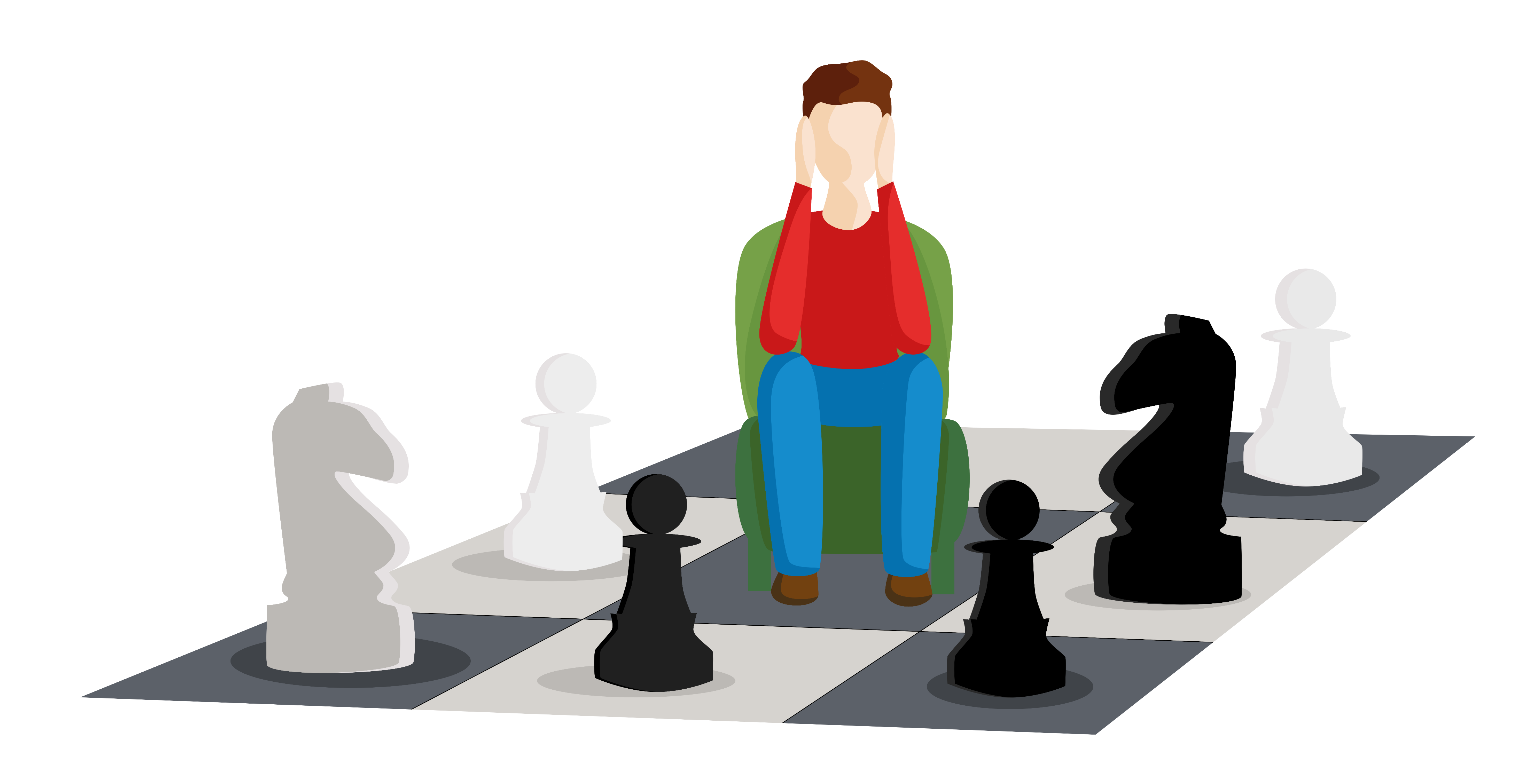 Diffiniwch gaethiwed. Pam y gallai person ifanc ddatblygu ymddygiad caethiwus sy’n gysylltiedig â gamblo? Sut mae’n effeithio ar wahanol agweddau ar iechyd? Ymchwiliwch i’r meysydd hyn a chanfod astudiaeth achos i gefnogi eich canfyddiadau. Ewch ati i greu Podlediad neu adnodd i rannu eich canfyddiadau.
BLWYDDYN 11 / GWERS 4
AMCANION DYSGU
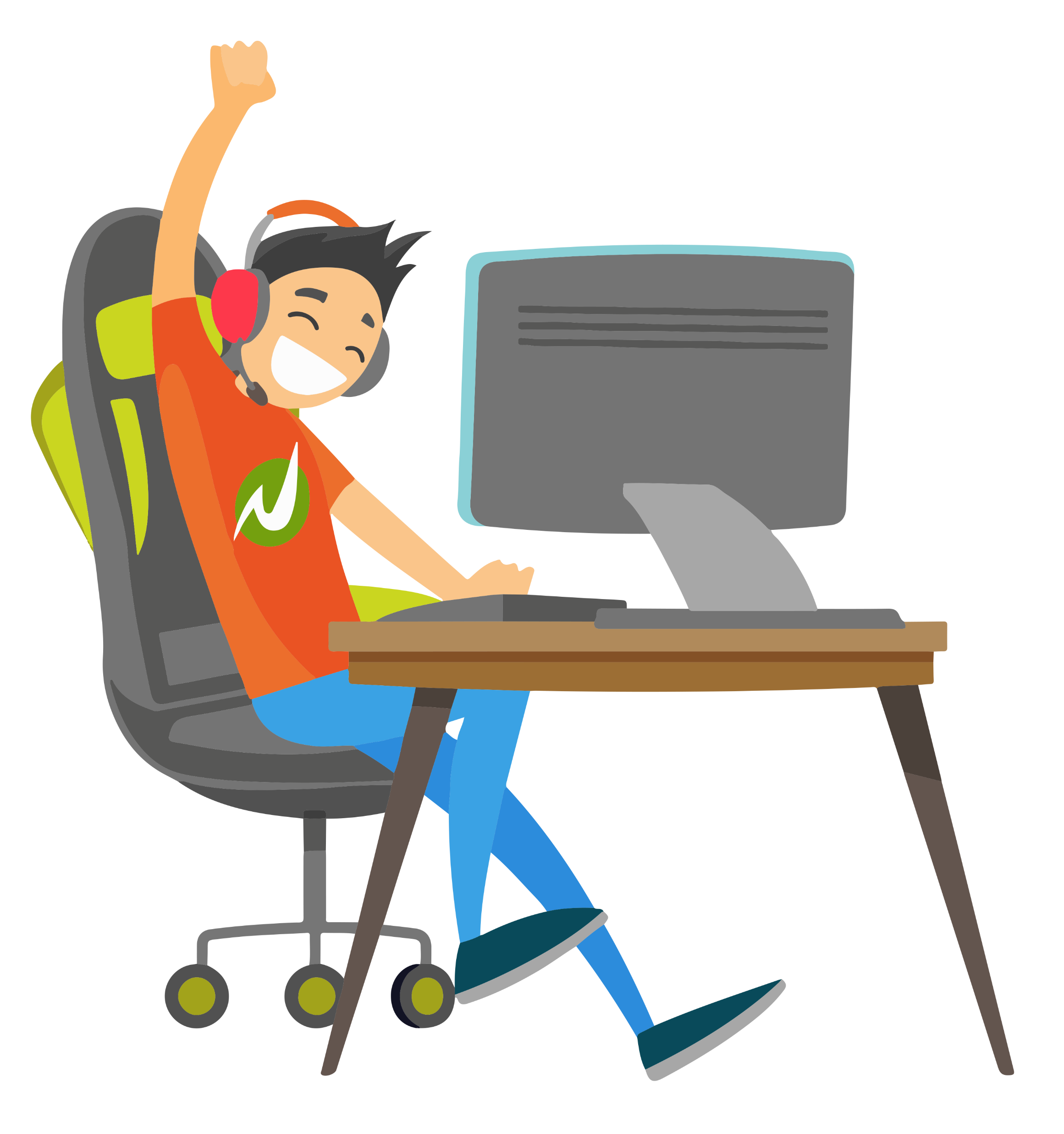 Adnabod arwyddion niwed sy’n gysylltiedig â gamblo;
Deall beth mae caethiwed yn ei olygu;
Nodi sut y gall caethiwed effeithio ar bobl ac ar wahanol agweddau ar eu bywyd; 
Deall achos ac effaith;
Gwybod ble i gael help,
BLWYDDYN 11 / GWERS 4
DEILLIANNAU DYSGU
Rydw i’n gallu adnabod yr arwyddion o niwed sy’n gysylltiedig â gamblo;
Rydw i’n gallu nodi sut y gall caethiwed effeithio ar bobl ac ar wahanol agweddau ar eu bywyd;
Rydw i’n deall achos ac effaith;
Rydw i’n gwybod ble i gael help os ydw i’n poeni am fy mherthynas i neu berthynas rhywun arall â gamblo.
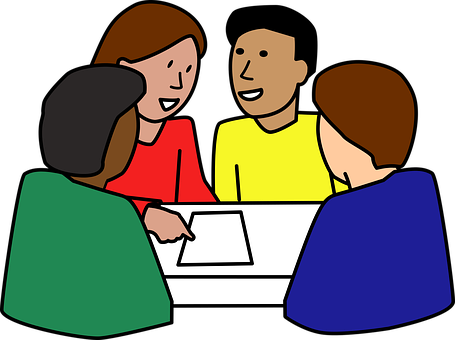 BLWYDDYN 11 / GWERS 4
GWEITHGAREDD: BETH Y MAE CAETHIWED YN EI OLYGU?
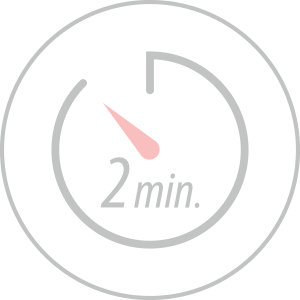 Treuliwch 2 funud yn ystyried beth mae bod yn gaeth yn ei olygu. 
Sut mae niwed gamblo yn wahanol i niwed arall, e.e. alcohol, cyffuriau anghyfreithlon, tybaco, ac ati.
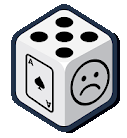 BLWYDDYN 11 / GWERS 4
GWEITHGAREDD: ACHOS AC EFFAITH
Gan ddefnyddio’r goeden achos ac effaith, rhestrwch y rhesymau/achosion dros niwed sy’n gysylltiedig â gamblo mewn pobl ifanc ac ar y canghennau, ysgrifennwch beth allai’r effeithiau fod yn eich barn chi.
Rhannwch eich syniadau â’r dysgwr drws nesaf i chi. Sut mae eich syniadau’n cymharu?
BLWYDDYN 11 / GWERS 4
GWEITHGAREDD: MEDDWL, PARU, RHANNU
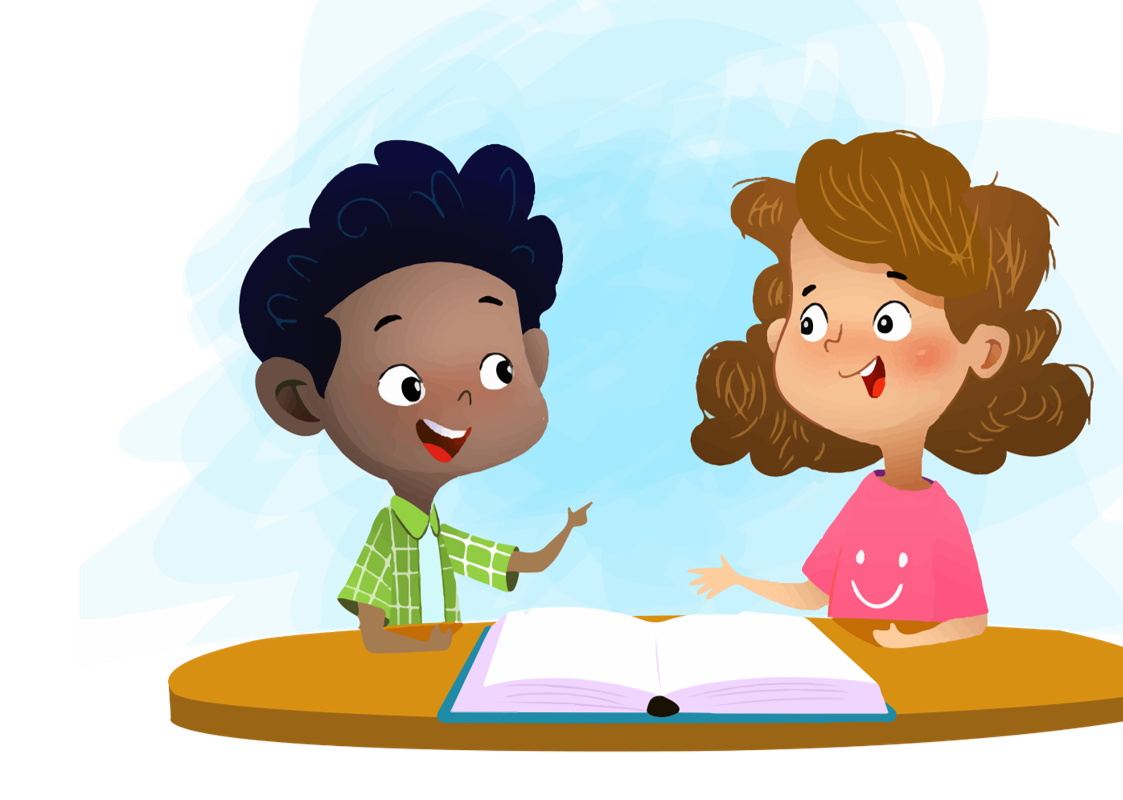 Cyfatebwch y rhesymau pam fod pobl ifanc yn gamblo â’r canlyniadau a roddwyd yn arolwg gamblo 2019.
BLWYDDYN 11 / GWERS 4
GWEITHGAREDD: GAMBLO: IECHYD A LLES
OPSIWN 1:
Defnyddio TG / Rhyngrwyd
OPSIWN 2:
Adnoddau: Stori Joe a Sam
Bydd eich athro yn argraffu'r rhain.
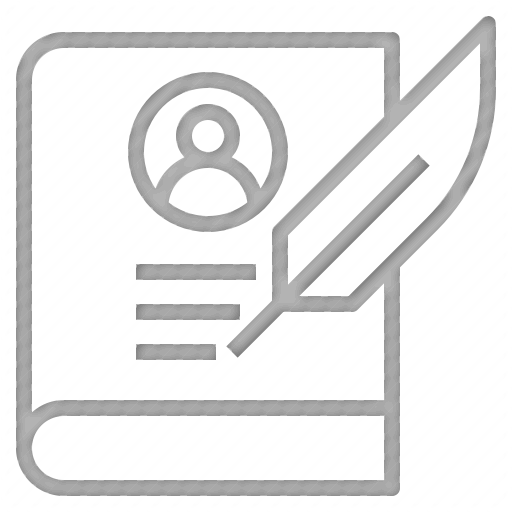 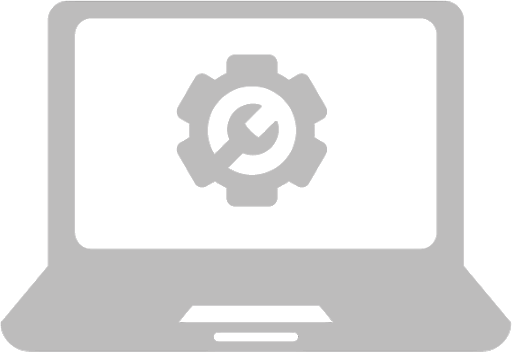 Ymchwiliwch i’r rhesymau pam fod pobl ifanc yn gamblo a’r effaith ar eu hiechyd a’u lles. Mewn grwpiau bach, defnyddiwch y deunyddiau i helpu i greu podlediad neu adnodd addysgol.
BLWYDDYN 11 / GWERS 4
GWEITHGAREDD: RYDW I’N FALCH O GYFLWYNO
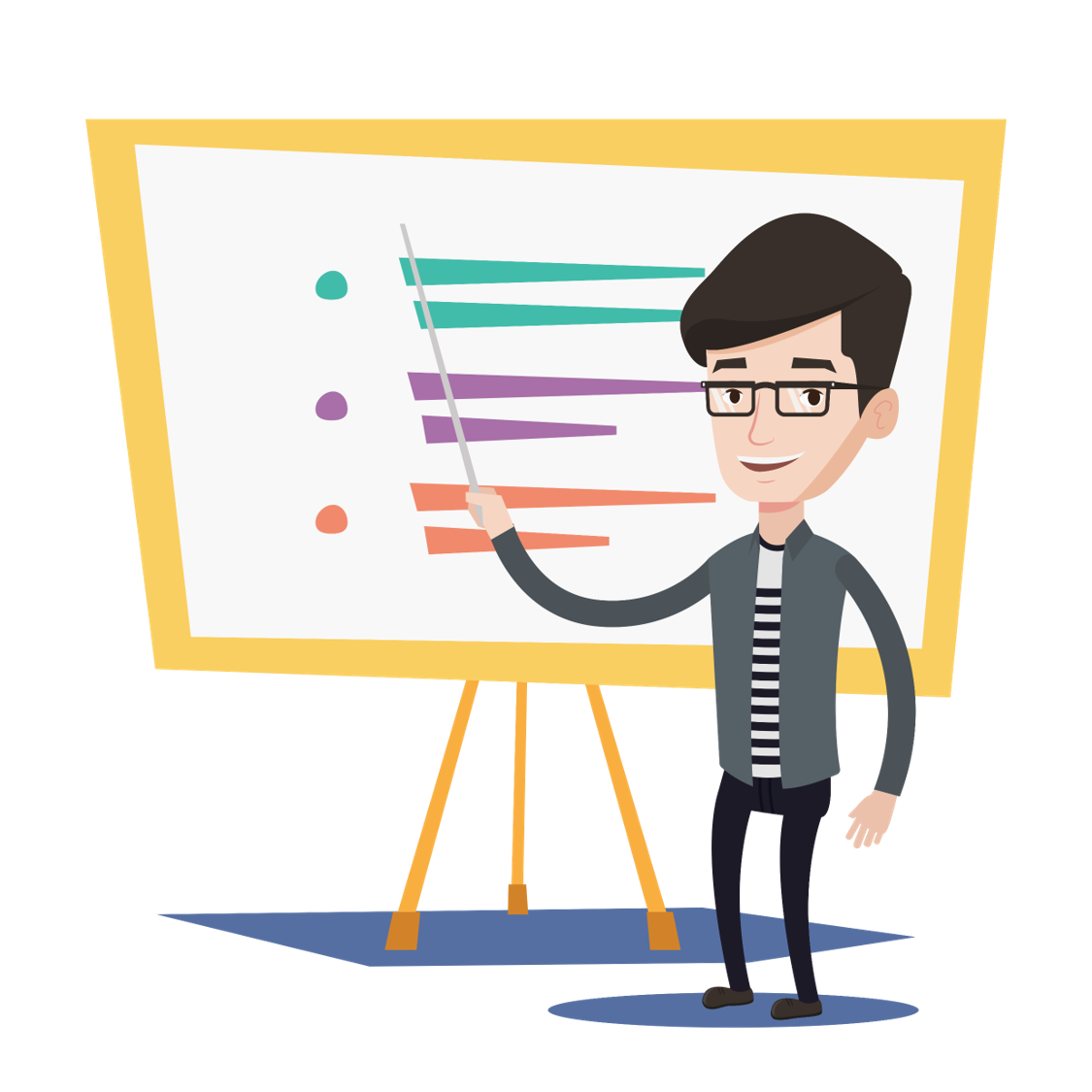 Rhannwch eich gwaith gyda’r dosbarth.
BLWYDDYN 11 / GWERS 4
Os oes angen help arnoch...
Os ydych chi’n poeni am unrhyw ran o gynnwys heddiw, gallwch chi siarad ag athro neu aelod o staff. I gael cymorth ychwanegol ynglŷn â’ch perthynas chi neu berthynas rhywun arall â gamblo/chwarae gemau, gallwch chi gysylltu â Childline neu GamCare.
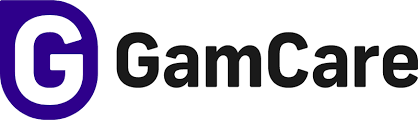 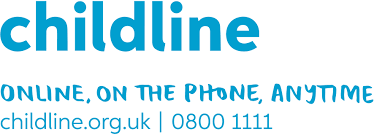 YoungPeopleService@gamcare.org.uk
Ffôn: 02030926964
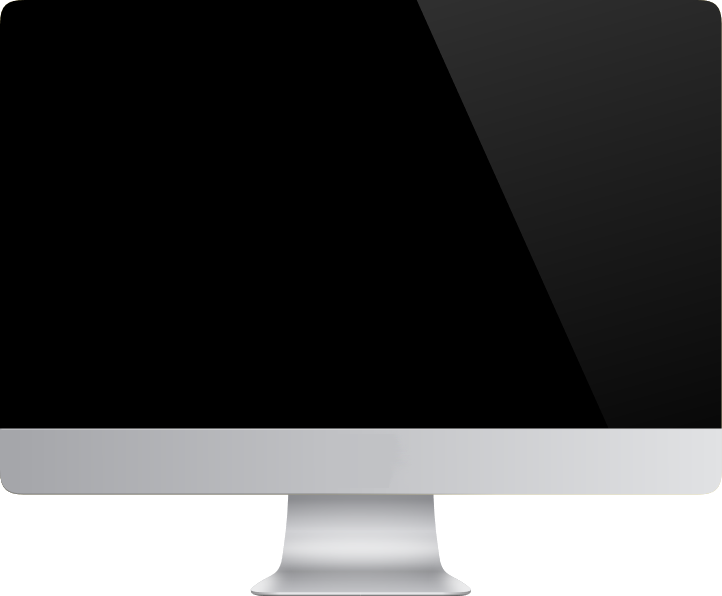 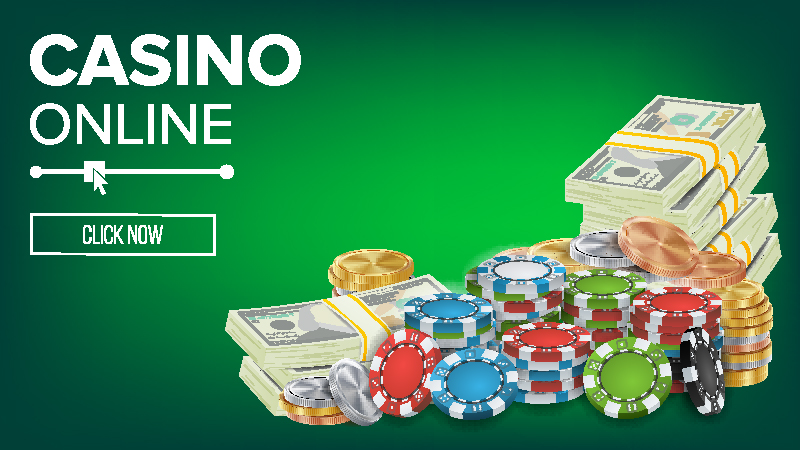 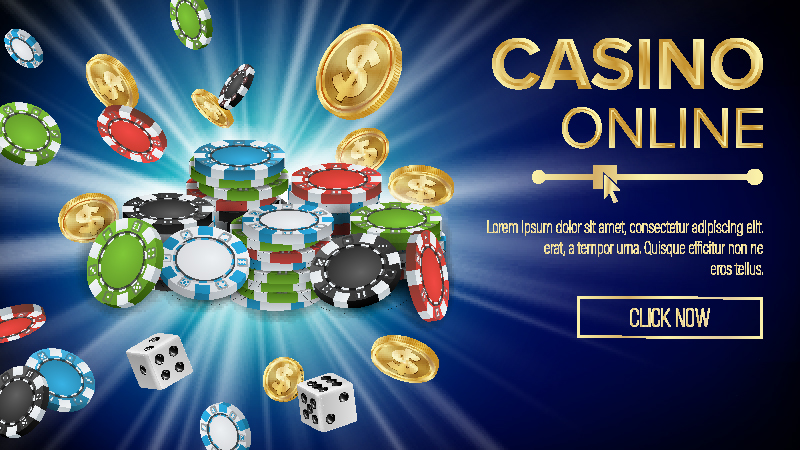 Y DIWYDIANT GAMBLO - MARCHNATA
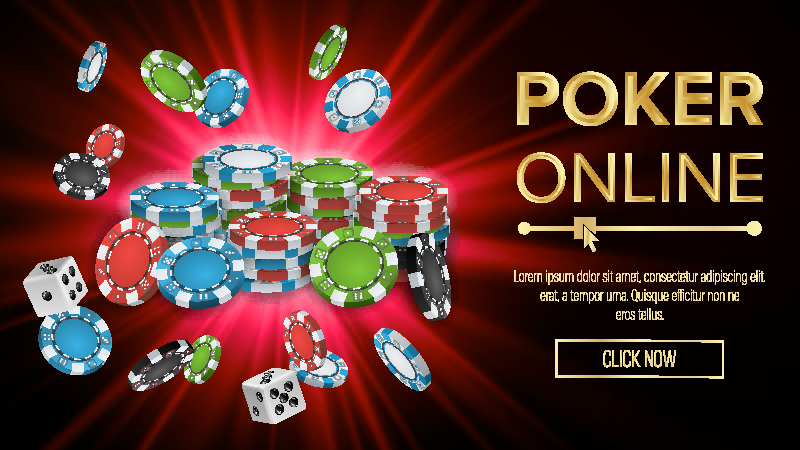 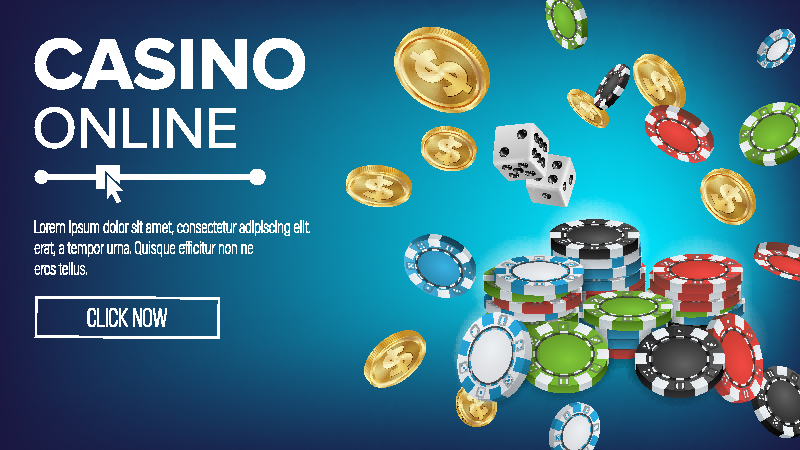 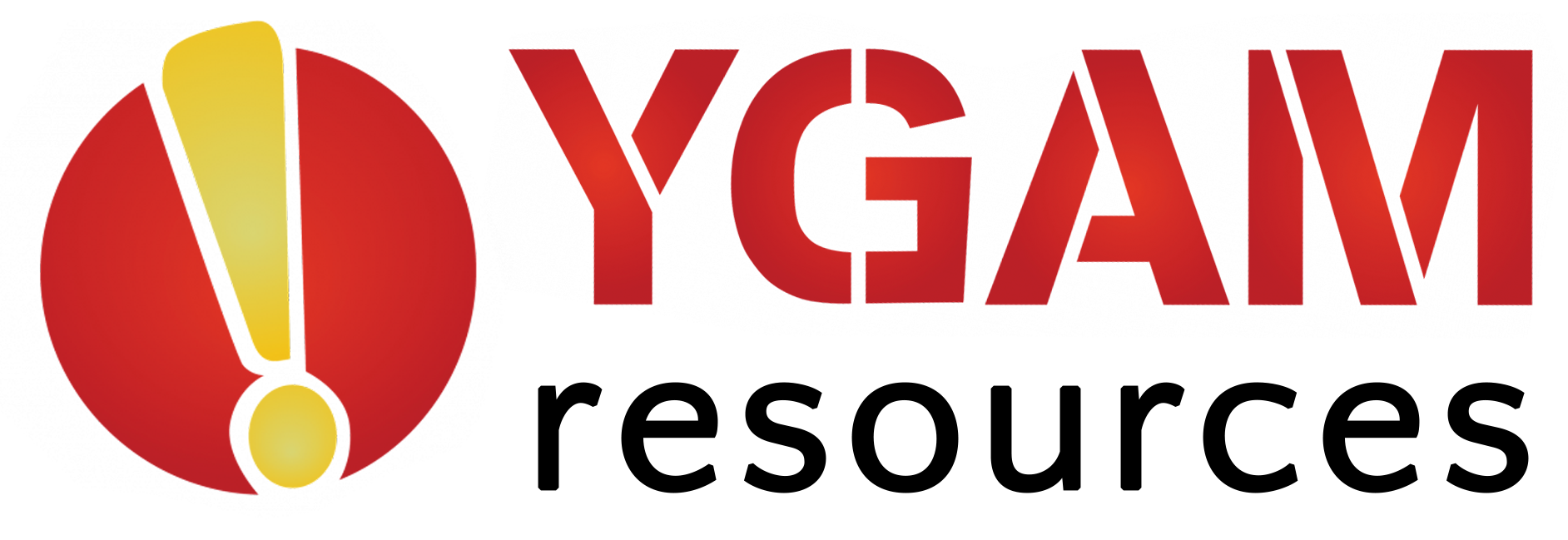 BLWYDDYN 11 / GWERS 5
BLWYDDYN 11 / GWERS 5
HER
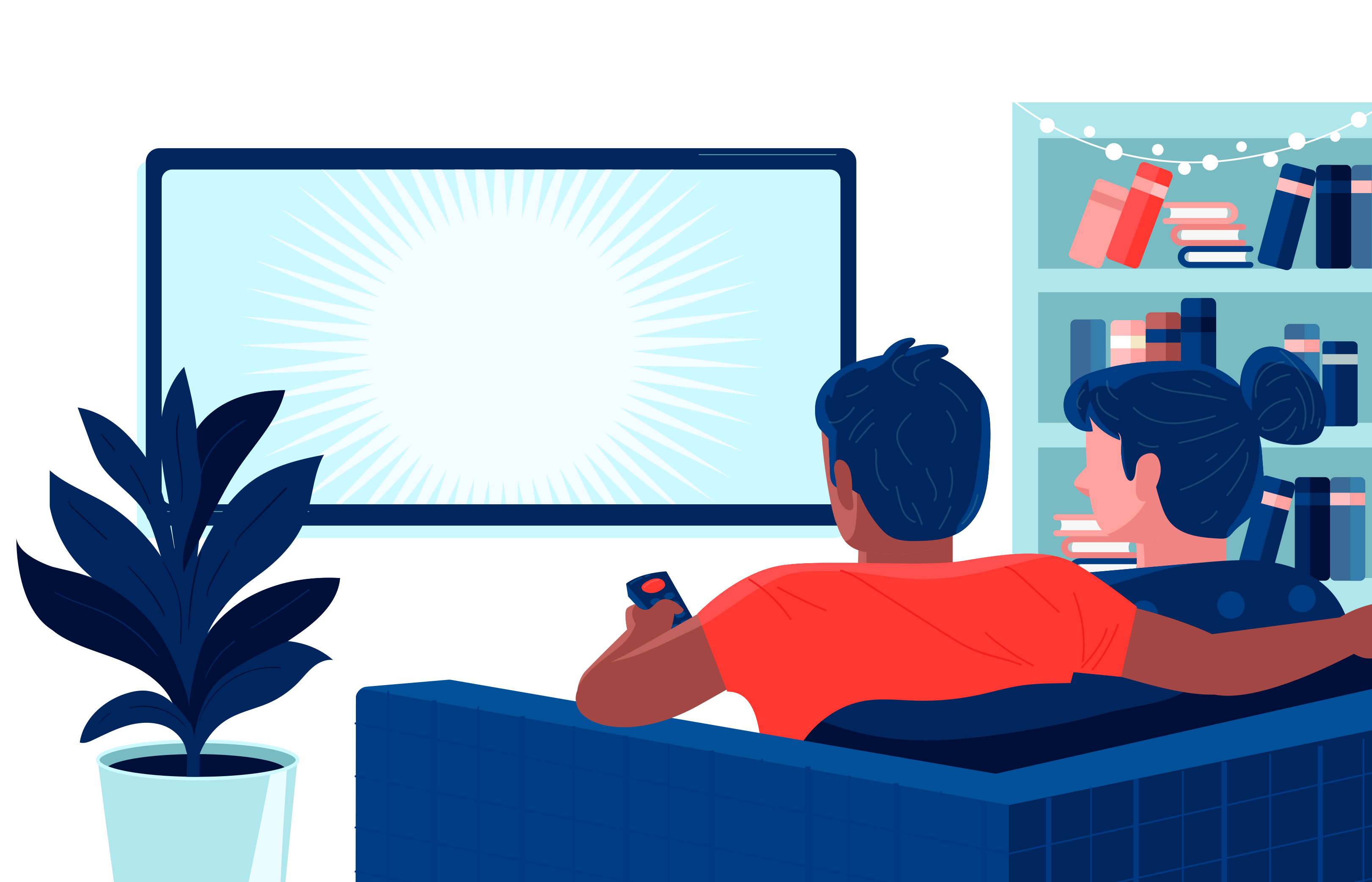 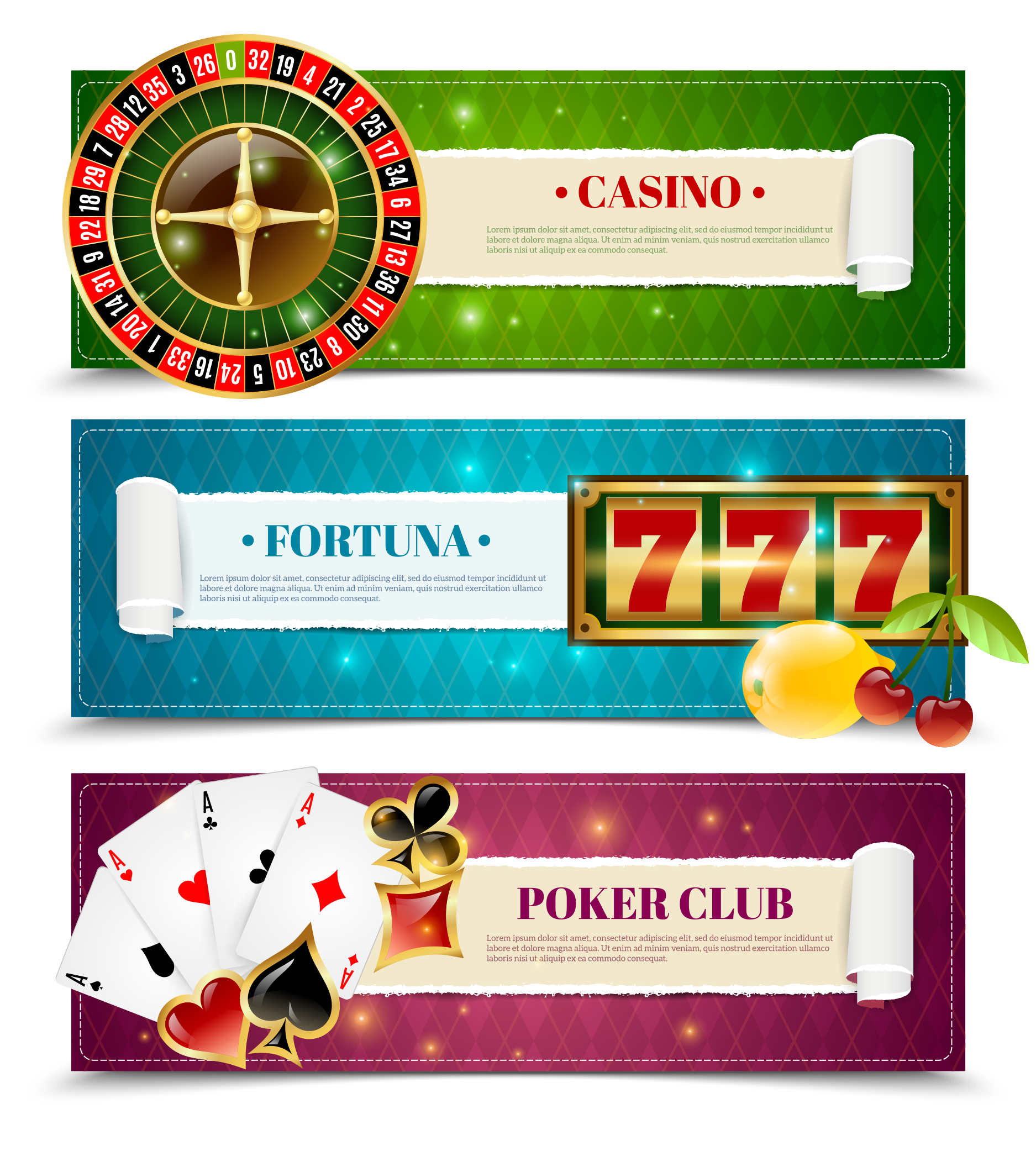 Archwilio hysbysebion a marchnata gamblo. Faint sy’n ormod?
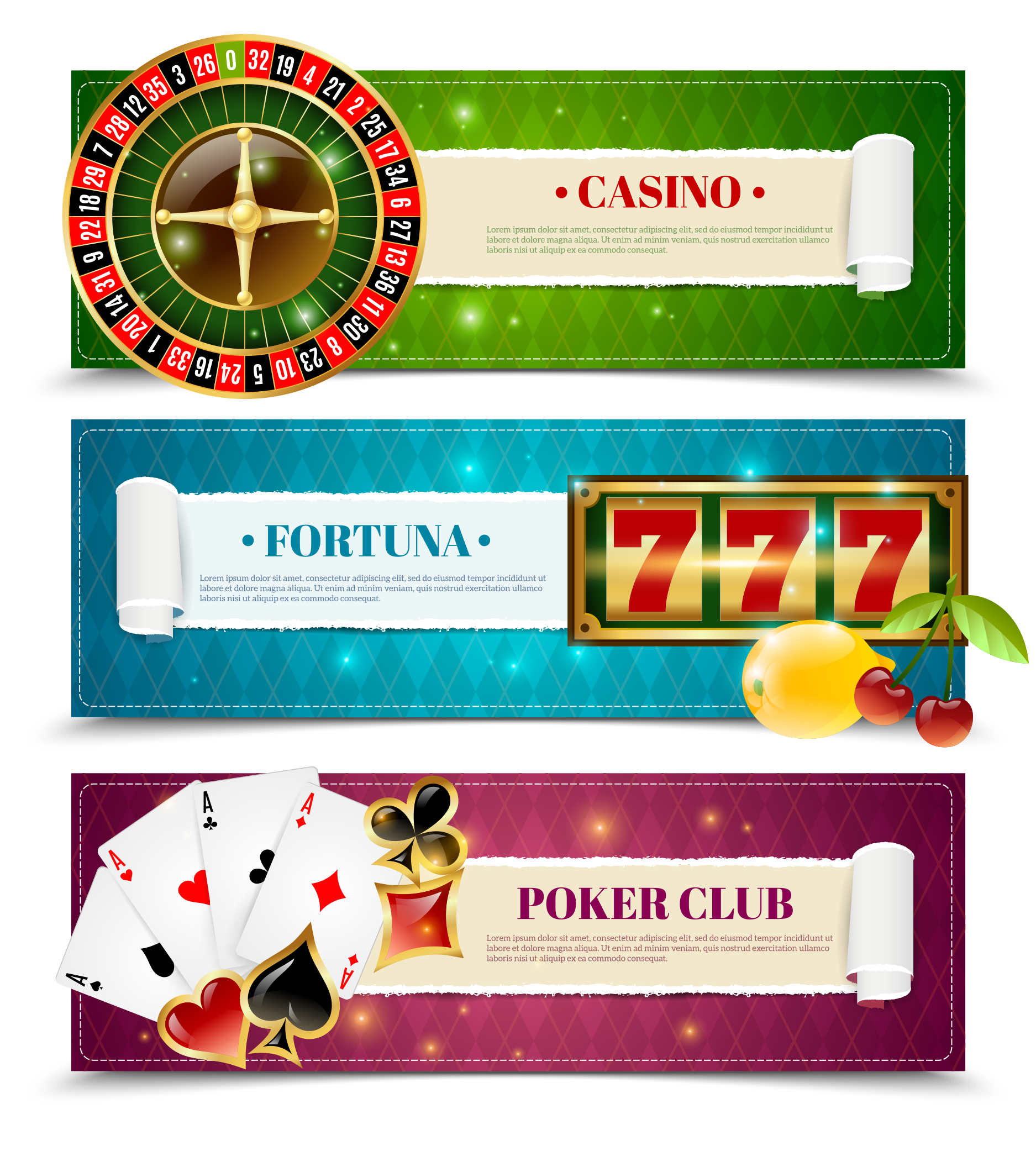 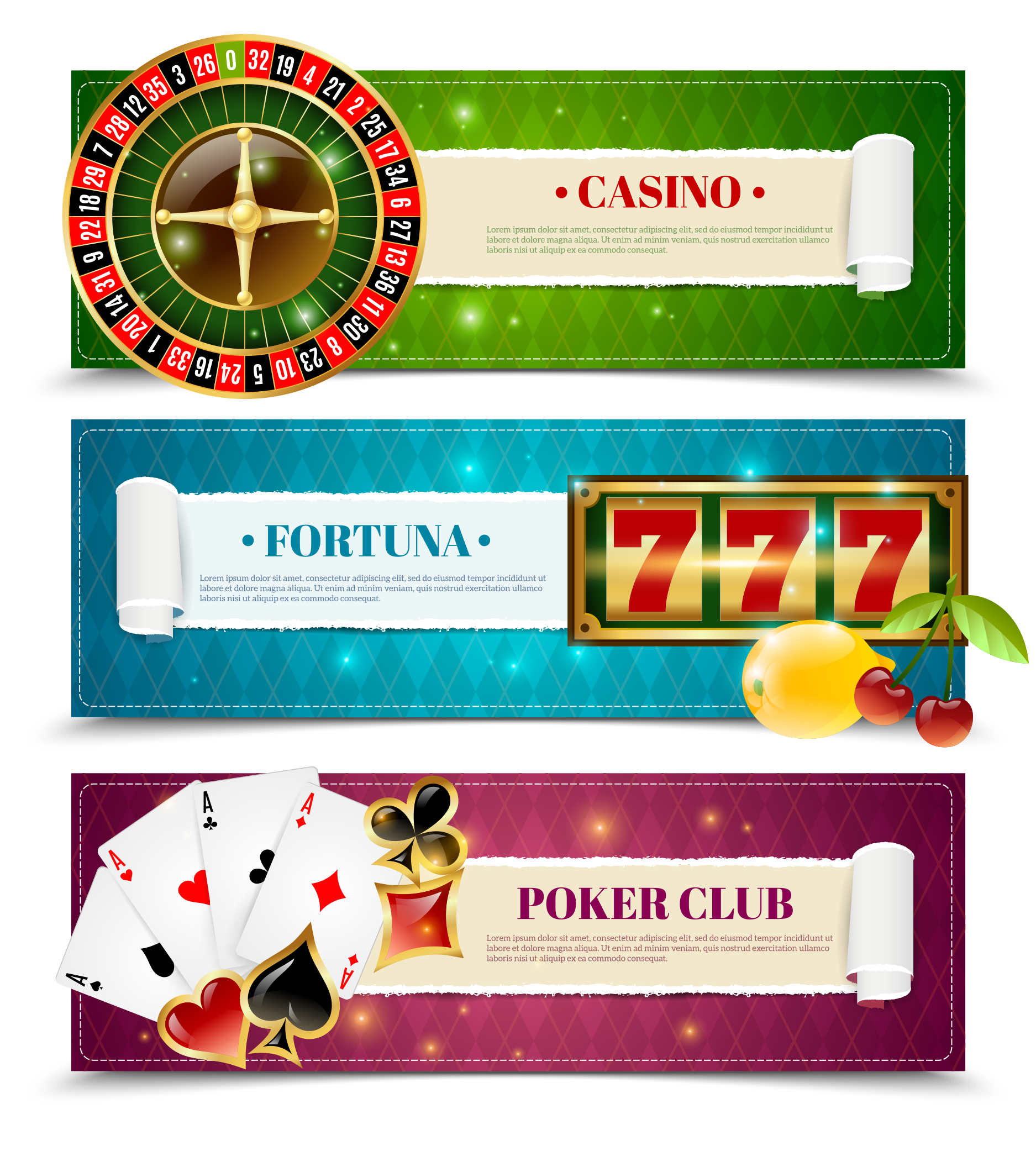 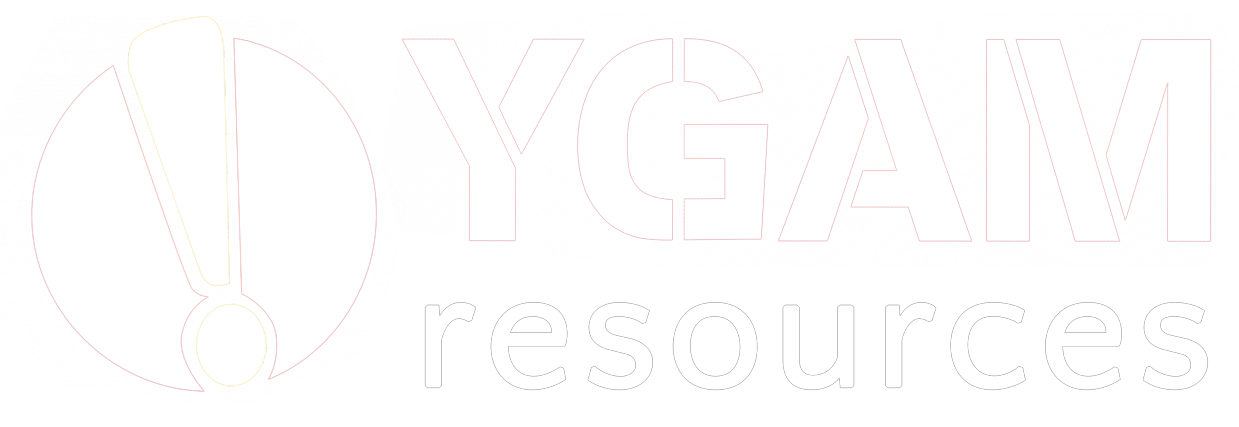 BLWYDDYN 11 / GWERS 5
AMCANION DYSGU
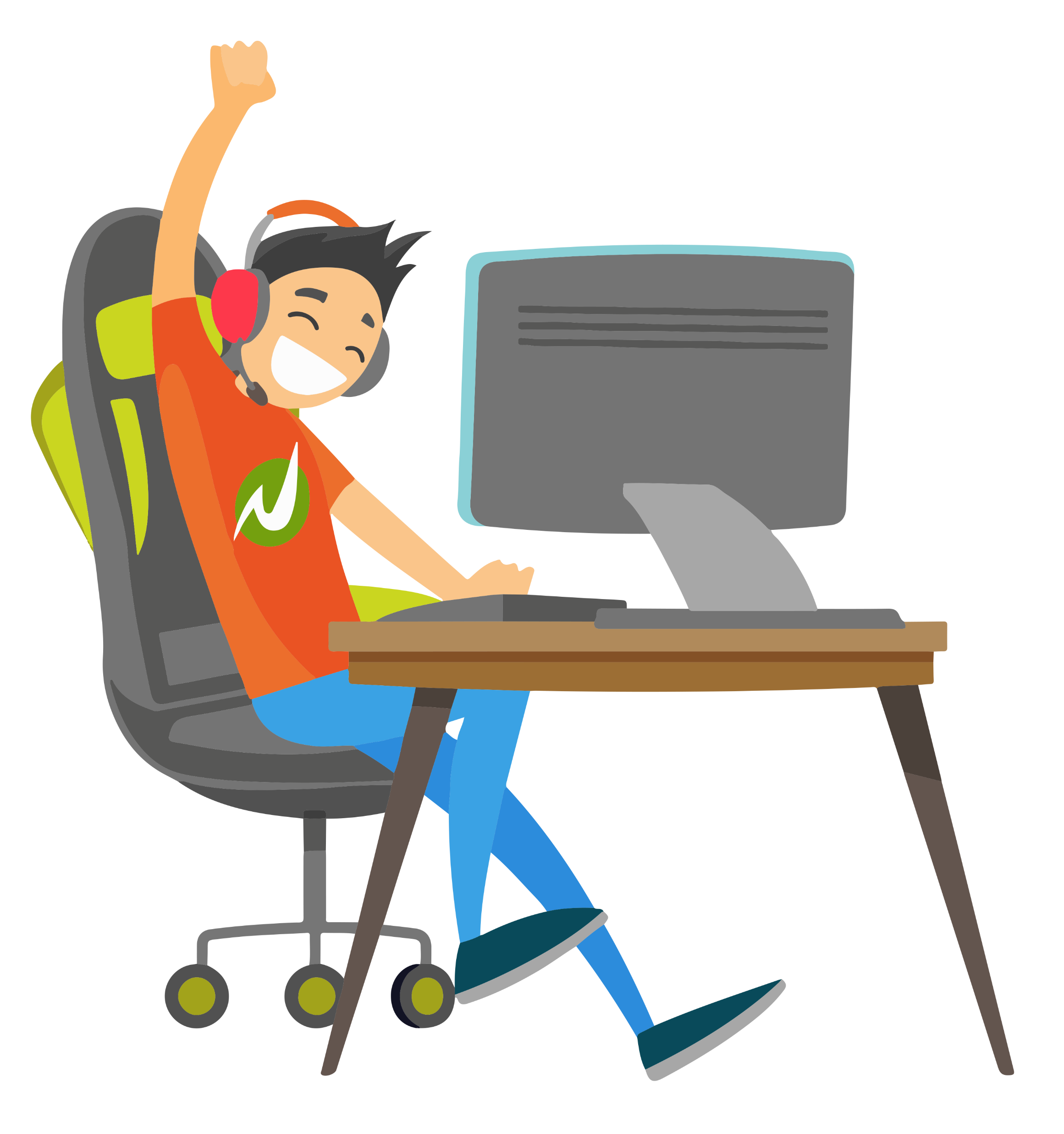 Nodi’r gwahanol fathau o hysbysebion a sut mae cwmnïau’n marchnata eu cynnyrch
Archwilio amlder a mathau o farchnata, gan werthuso’r effaith
Defnyddio gwybodaeth i greu cyflwyniad
BLWYDDYN 11 / GWERS 5
DEILLIANNAU DYSGU
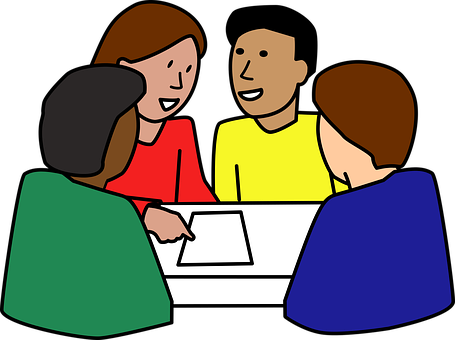 BLWYDDYN 11 / GWERS 5
GWEITHGAREDD: 60 EILIAD O SGRIBLO
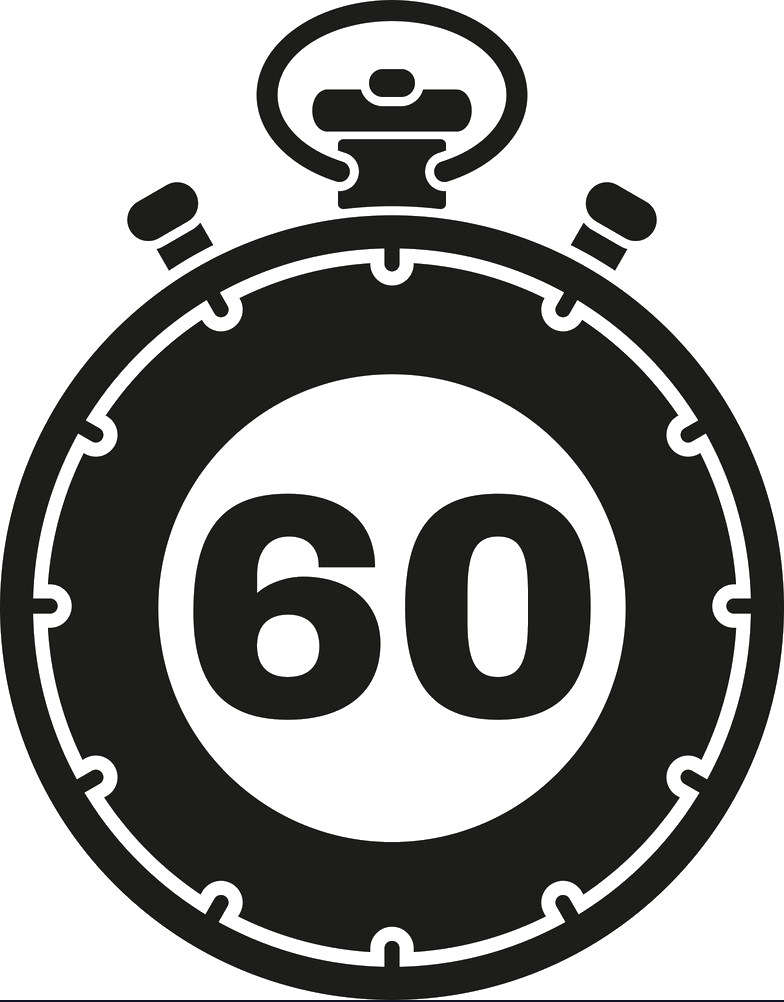 Treuliwch 60 eiliad... ysgrifennwch yr holl wahanol ffyrdd y mae gamblo’n cael ei farchnata. 
Gadewch i ni drafod: 
Yn eich barn chi, beth fyddai’r ffordd fwyaf effeithiol o hyrwyddo’r cynnyrch?
Ydych chi’n gweld llawer o hysbysebion? Sut mae'n gwneud i chi deimlo?
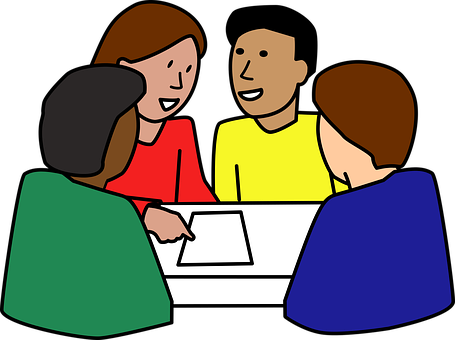 BLWYDDYN 11 / GWERS 5
GWEITHGAREDD: MARCHNATA - YMCHWIL.
Trafodwch y ffeithiau allweddol hyn gyda’r person sydd wrth eich ymyl.
Cyhoeddodd Ipsos Mori adroddiad ym mis Mawrth 2020 ar ran GambleAware.
Canfu’r canlynol:
Bod 96% o’r unigolion 11-24 oed a gymerodd ran wedi dod i gysylltiad â negeseuon marchnata gamblo yn ystod y mis diwethaf. 
Dywedodd dros bedwar o bob pump (85%) rhwng eu bod wedi gweld hysbysebion gamblo ar y teledu (gan gynnwys hysbysebion y loteri genedlaethol).
Roedd 70% o blant a phobl ifanc wedi sylwi ar hysbysebion gamblo mewn siopau betio ar y stryd fawr, arddangosfeydd ffenestr yn ogystal â hyrwyddiadau ar lawr siopau a ger y tiliau.
Dywedodd dwy ran o dair (66%) eu bod wedi gweld hyrwyddiadau gamblo ar eu sianeli cyfryngau cymdeithasol


Ffynhonnell: https://www.ipsos.com/sites/default/files/ct/publication/documents/2020-03/gambling-marketing-advertising-ffect-young-people-final-report.pdf
Beth ydych chi’n sylwi arno’n syth bin?
BLWYDDYN 11 / GWERS 5
GWEITHGAREDD: MARCHNATA - YMCHWIL.
Opsiwn 1:
Mewn grwpiau bach, ewch ati i greu cyflwyniad mewn ymateb
 at: Hysbysebion Gamblo: Faint sy’n ormod?
Opsiwn 2:
Dadl: Dylid cyfyngu hysbysebion gamblo i ar ôl y trothwy. Cytuno/Anghytuno
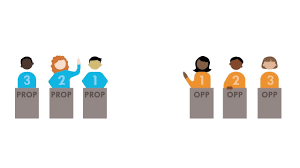 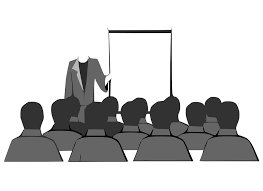 BLWYDDYN 11 / GWERS 5
GWEITHGAREDD: RYDYM NI’N FALCH O GYFLWYNO...
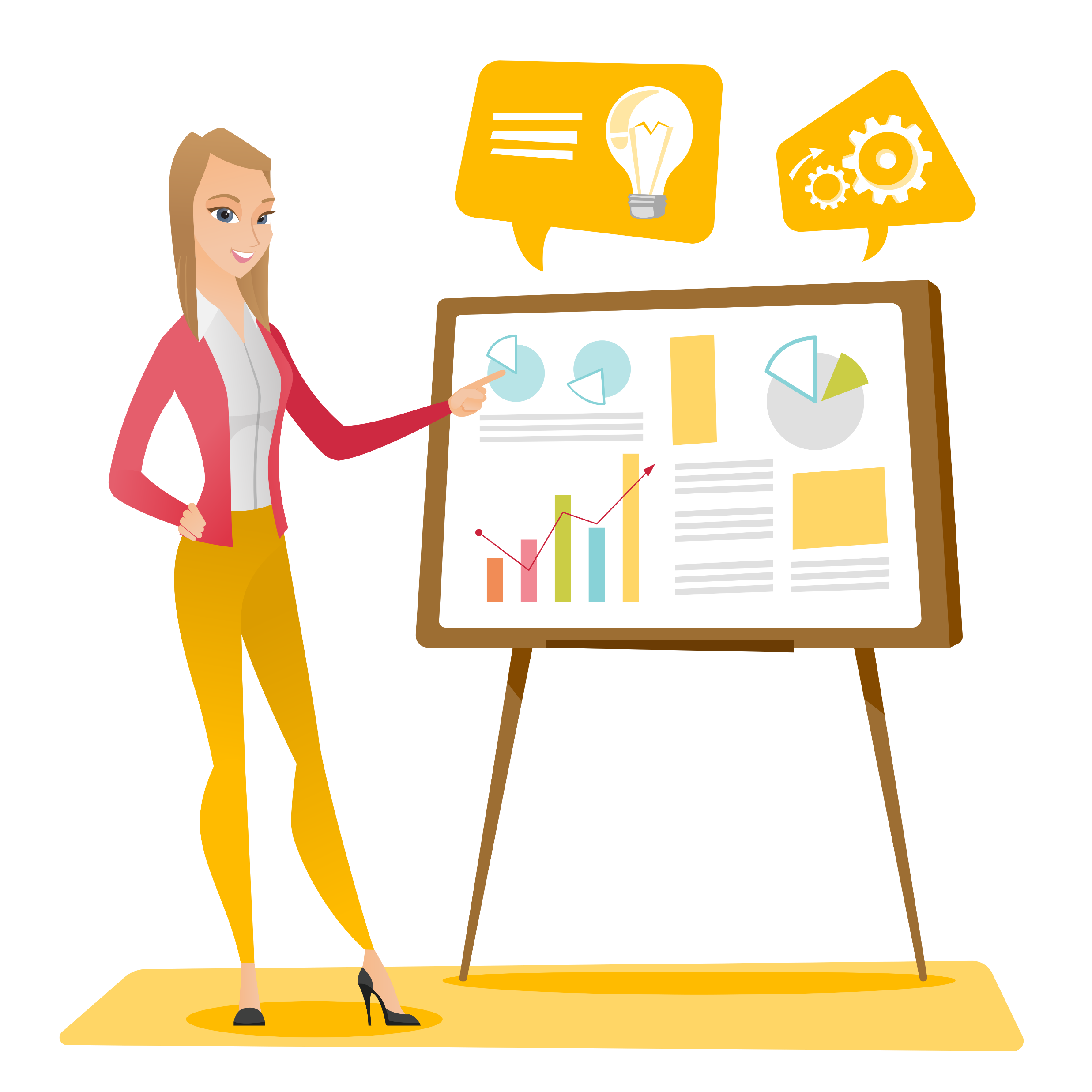 Cyflwynwch eich gwaith i’r dosbarth.
BLWYDDYN 11 / GWERS 5
GWEITHGAREDD: POST IT
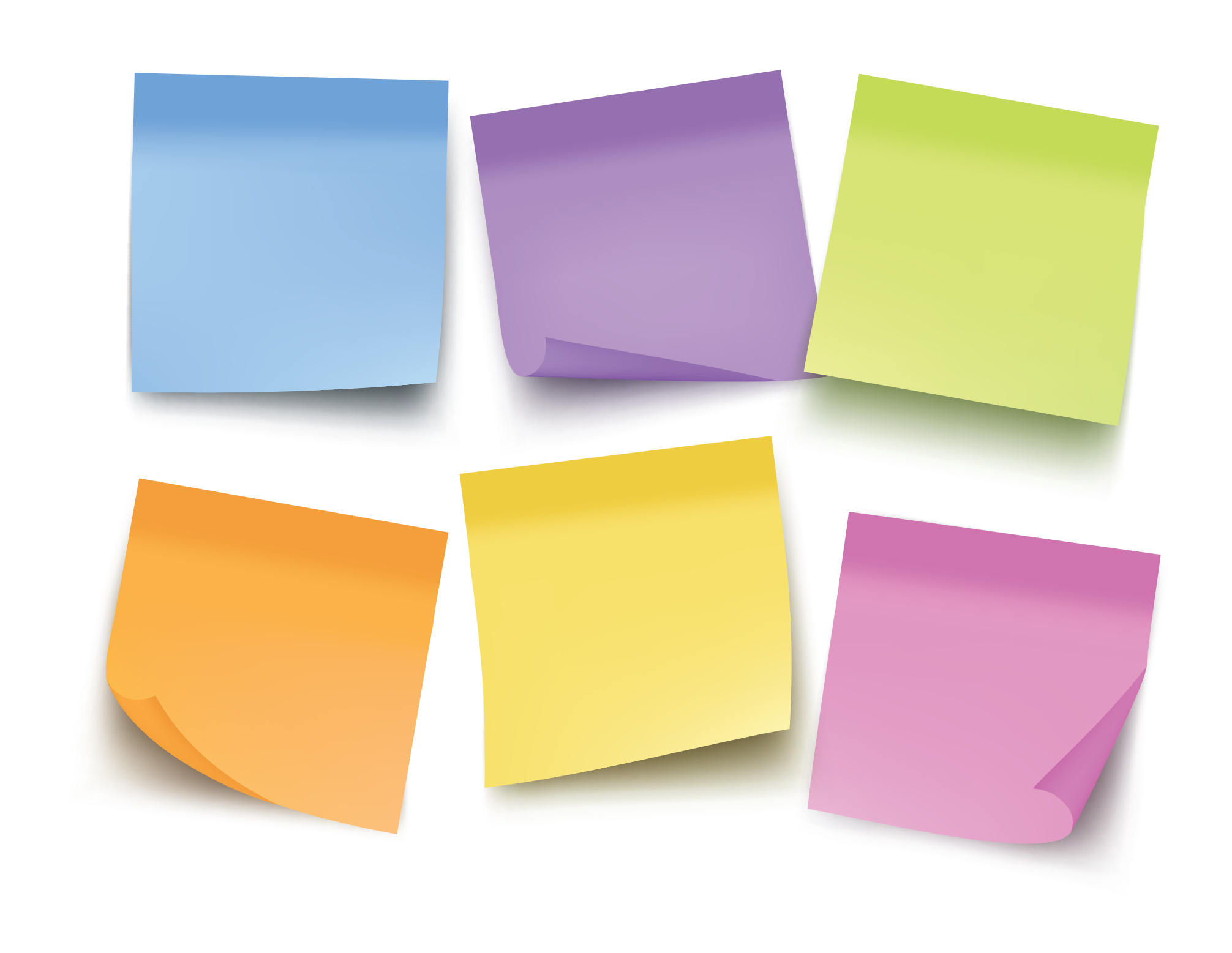 Yn eich barn chi, beth yw’r dulliau marchnata mwyaf a lleiaf moesegol?
BLWYDDYN 11 / GWERS 5
GWEITHGAREDD: TOCYN GADAEL
Ysgrifennwch ddatganiad am sut mae hysbysebion gamblo yn effeithio arnoch chi.
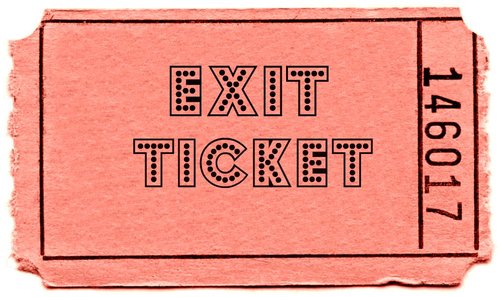 BLWYDDYN 11 / GWERS 5
GWEITHGAREDD: GWAITH CARTREF
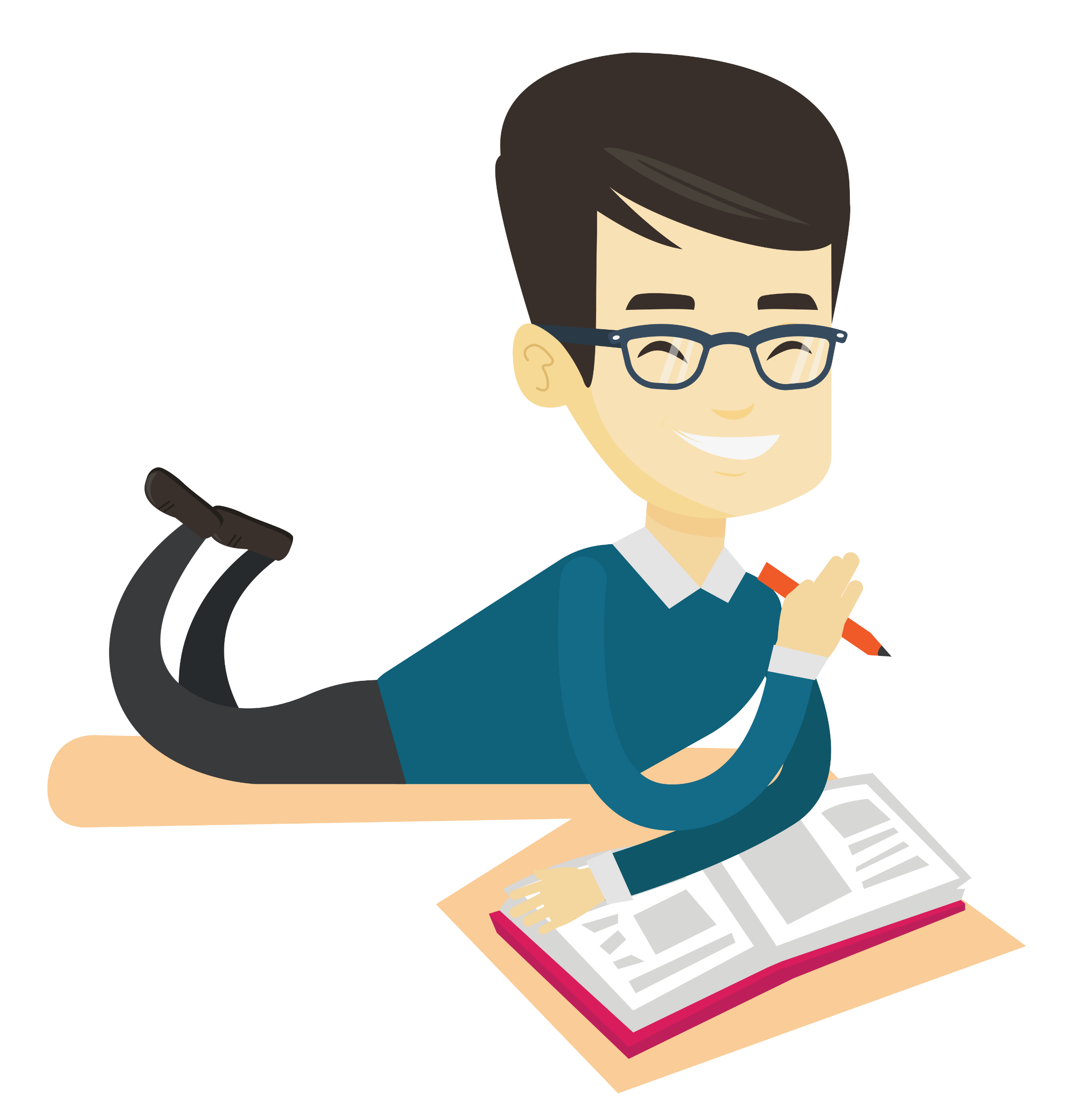 Dros yr wythnos nesaf, cadwch gofnod o sawl math o farchnata rydych chi’n eu gweld ar gyfer gamblo a gemau, a lle rydych chi’n eu gweld.
BLWYDDYN 11 / GWERS 5
Os oes angen help arnoch...
Os ydych chi’n poeni am unrhyw ran o gynnwys heddiw, gallwch chi siarad ag athro neu aelod o staff. I gael cymorth ychwanegol ynglŷn â’ch perthynas chi neu berthynas rhywun arall â gamblo/chwarae gemau, gallwch chi gysylltu â Childline neu GamCare.
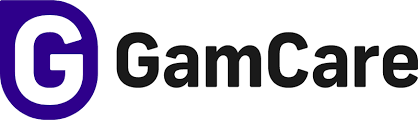 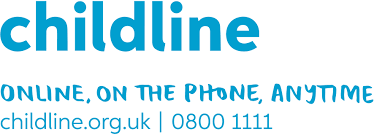 YoungPeopleService@gamcare.org.uk
Ffôn: 02030926964
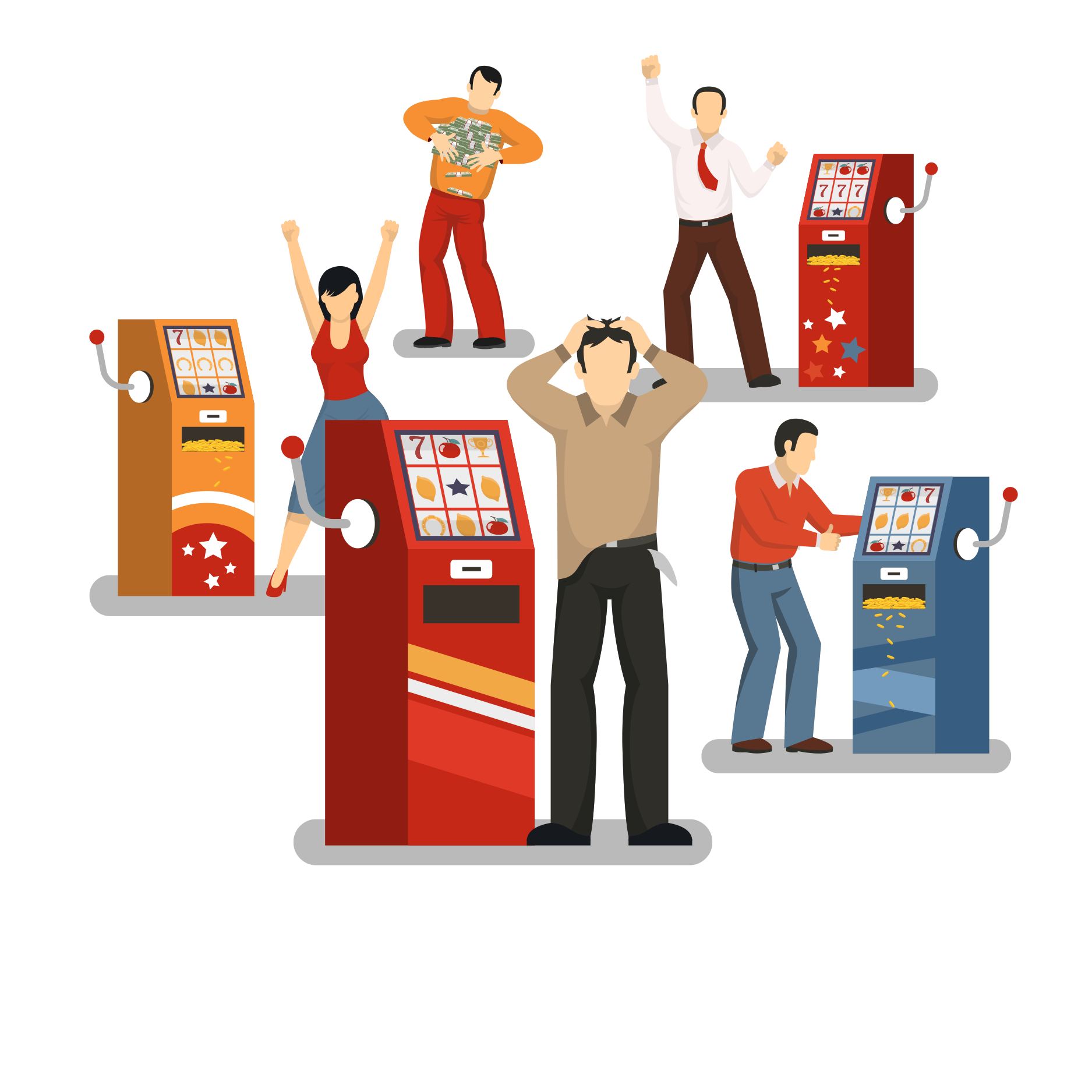 GAMBLO – CAEL GWARED AR Y STIGMA
BLWYDDYN 11 / GWERS 6
BLWYDDYN 11 / GWERS 6
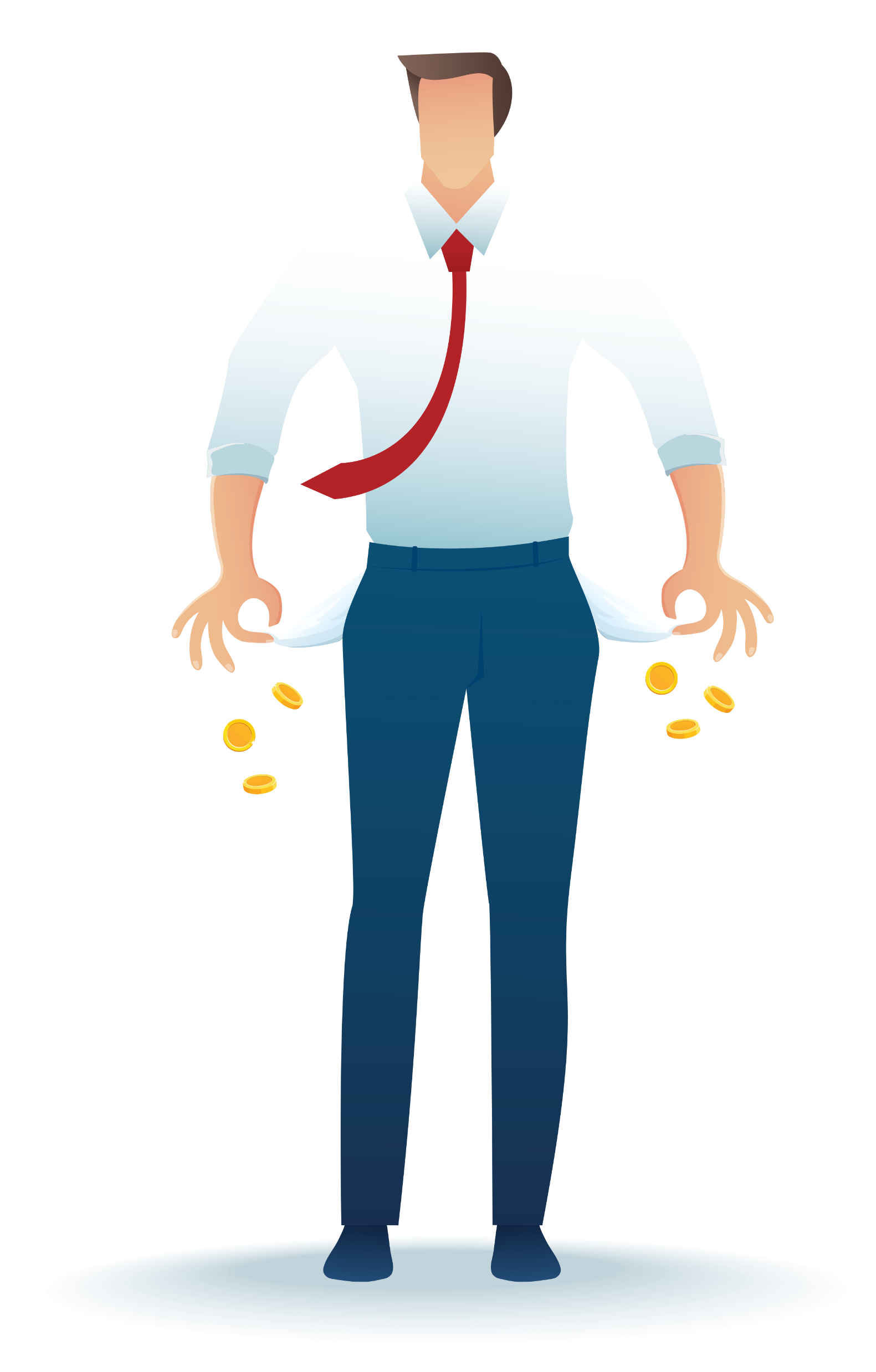 HER
Ewch ati i greu ymgyrch i godi ymwybyddiaeth o niwed posibl gamblo a chael gwared ar y stigma.
BLWYDDYN 11 / GWERS 6
AMCANION DYSGU
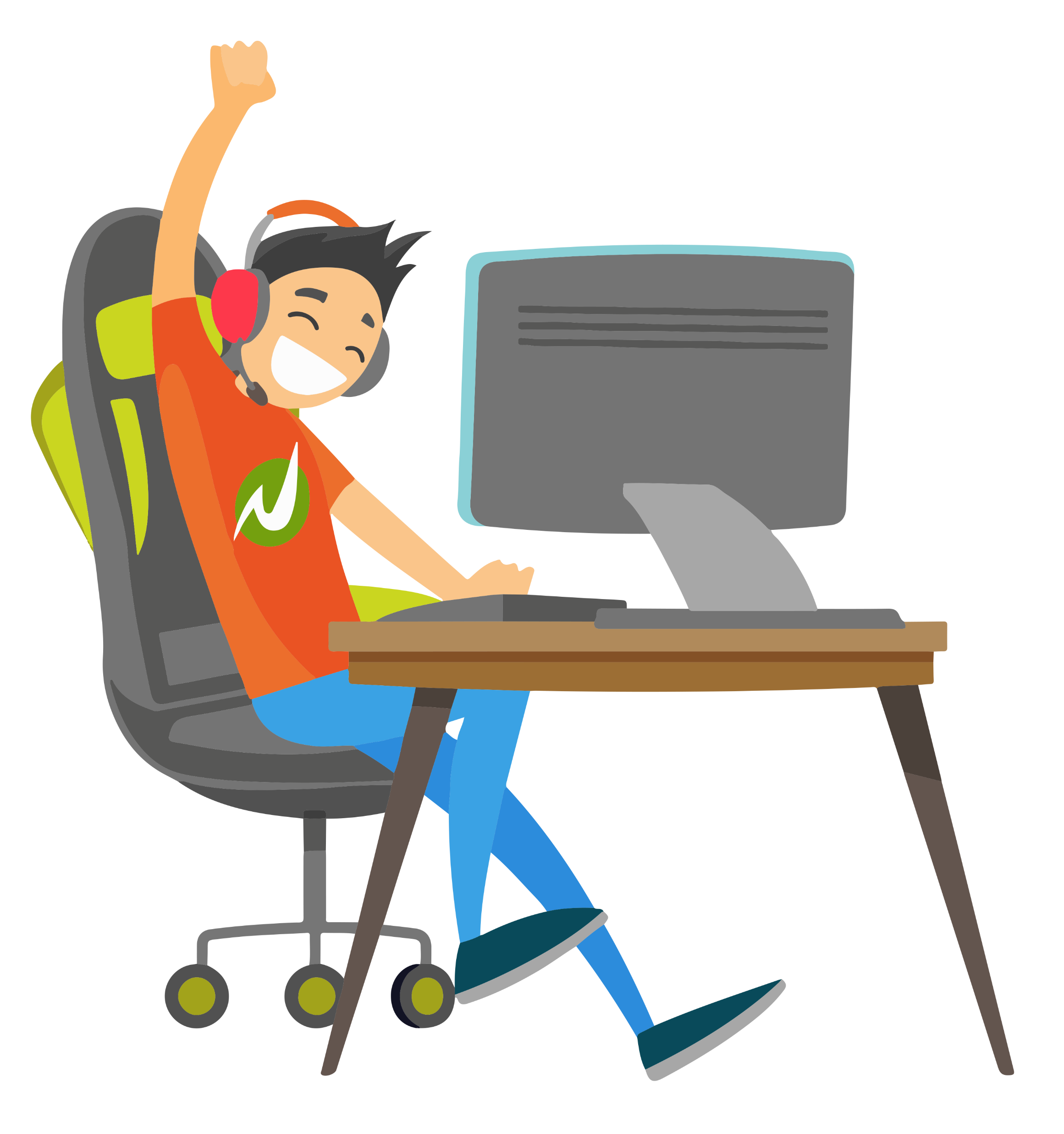 Deall risgiau posibl gamblo
Deall sut mae pobl eraill yn weld gamblo
Gallu datblygu ymgyrch a rhannu eich syniadau’n barchus ac ystyried safbwynt pobl eraill
BLWYDDYN 11 / GWERS 6
DEILLIANNAU DYSGU
Rydw i’n deall risgiau posibl gamblo
Rydw i’n deall sut mae pobl eraill yn gweld gamblo
Rydw i’n gallu gweithio mewn tîm i greu ymgyrch ymwybyddiaeth
Rydw i’n gallu meddwl yn feirniadol ac ystyried gwahanol safbwyntiau
Rydw i’n gallu datblygu fy meddyliau a’u cyflwyno i’m cyfoedion
Rydw i’n gallu gwrando ar bobl eraill ac ymateb yn barchus
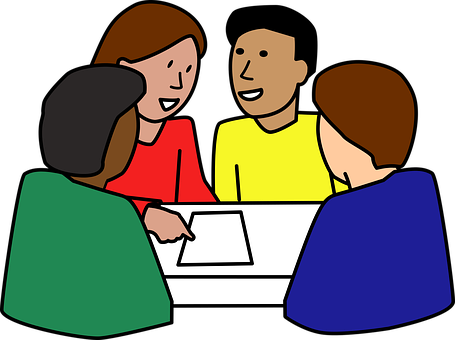 BLWYDDYN 11 / GWERS 6
GWEITHGAREDD: MEDDWL, PARU, RHANNU
Oes yna stigma ynglŷn â gamblo a rhywun sy’n dioddef niwed?

Archwiliwch o’ch safbwynt eich hun
Archwiliwch o safbwynt y gymuned, a yw’n wahanol o un gymuned i’r llall?
Sut mae credoau crefyddol a diwylliannol yn effeithio ar hyn?
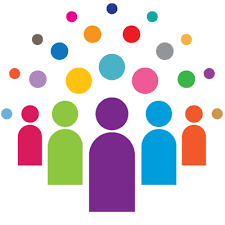 BLWYDDYN 11 / GWERS 6
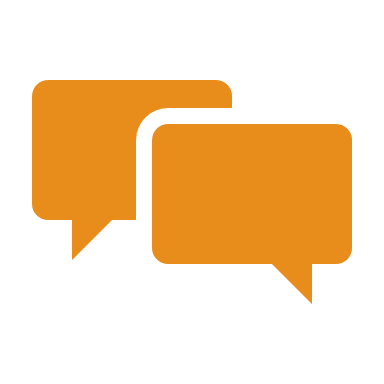 Datblygu Ymgyrch
TASG: cynnal ymgyrch i godi ymwybyddiaeth o niwed posibl gamblo gyda’r bwriad o gael gwared ar stigma.
Gan weithio fel grŵp.
Beth yw eich neges?
Dewiswch gyfrwng, e.e. ymgyrch ar y cyfryngau cymdeithasol, ffilm
Rhannwch eich ymgyrch gyda’ch dosbarth.
Pwy yw eich targed
Cynulleidfa?
Teitl, Slogan a hashnod
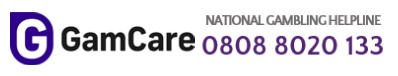 ©YGAM 2020: Cedwir pob hawl
BLWYDDYN 11 / GWERS 6
GWEITHGAREDD: Cyflwyno eich Ymgyrch
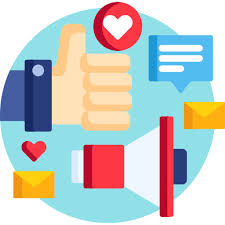 Cyflwynwch eich ymgyrch i’ch cyd-ddisgyblion. Rhowch amser ar gyfer sesiwn holi ac ateb.
OPSIWN: Gallech chi gyflwyno eich ymgyrch fel rhan o wasanaeth ysgol neu i grŵp cymunedol.
BLWYDDYN 11 / GWERS 6
GWEITHGAREDD: TOCYN GADAEL
Ysgrifennwch un peth allweddol rydych chi wedi’i ddysgu o wers heddiw neu o’n gwersi blaenorol ar chwarae gemau a gamblo.
Rhannwch eich meddyliau gyda’r dosbarth.
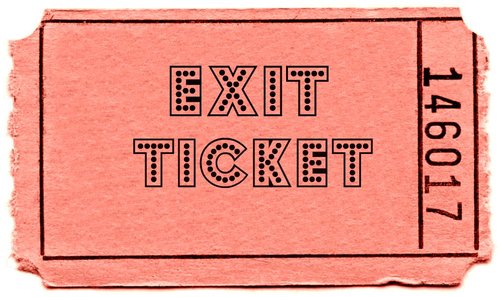 BLWYDDYN 11 / GWERS 6
Os oes angen help arnoch...
Os ydych chi’n poeni am unrhyw ran o gynnwys heddiw, gallwch chi siarad ag athro neu aelod o staff. I gael cymorth ychwanegol ynglŷn â’ch perthynas chi neu berthynas rhywun arall â gamblo/chwarae gemau, gallwch chi gysylltu â Childline neu GamCare.
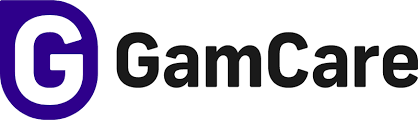 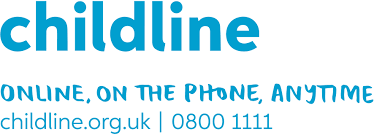 YoungPeopleService@gamcare.org.uk
Ffôn: 02030926964